NGSS
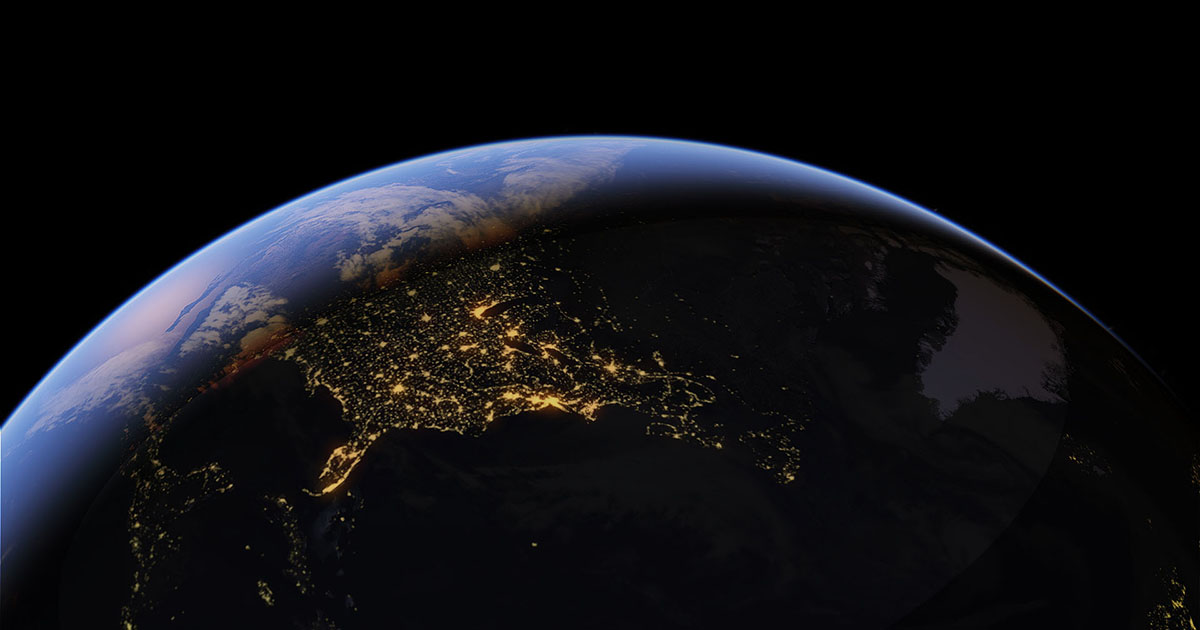 Boschen, Savanna
Science & engineering Practices
Crosscutting concepts
Content Standards→ Middle & High School
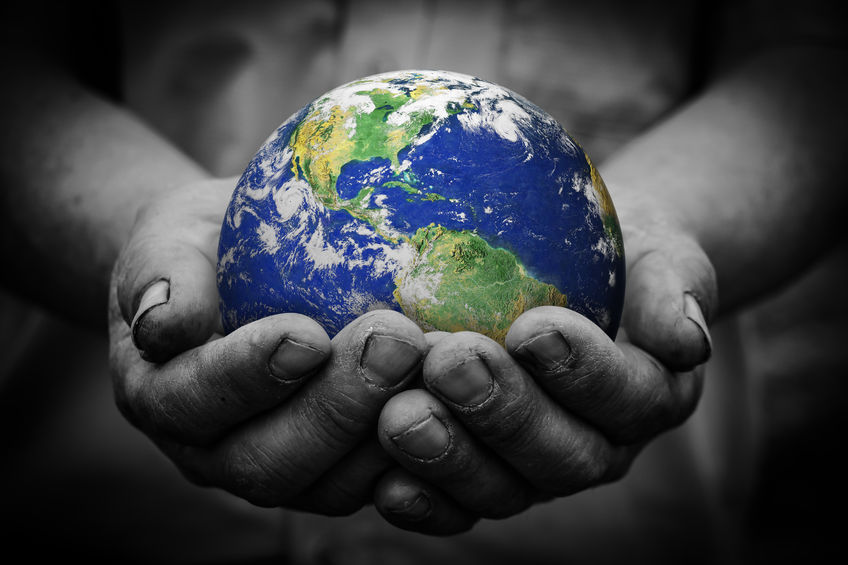 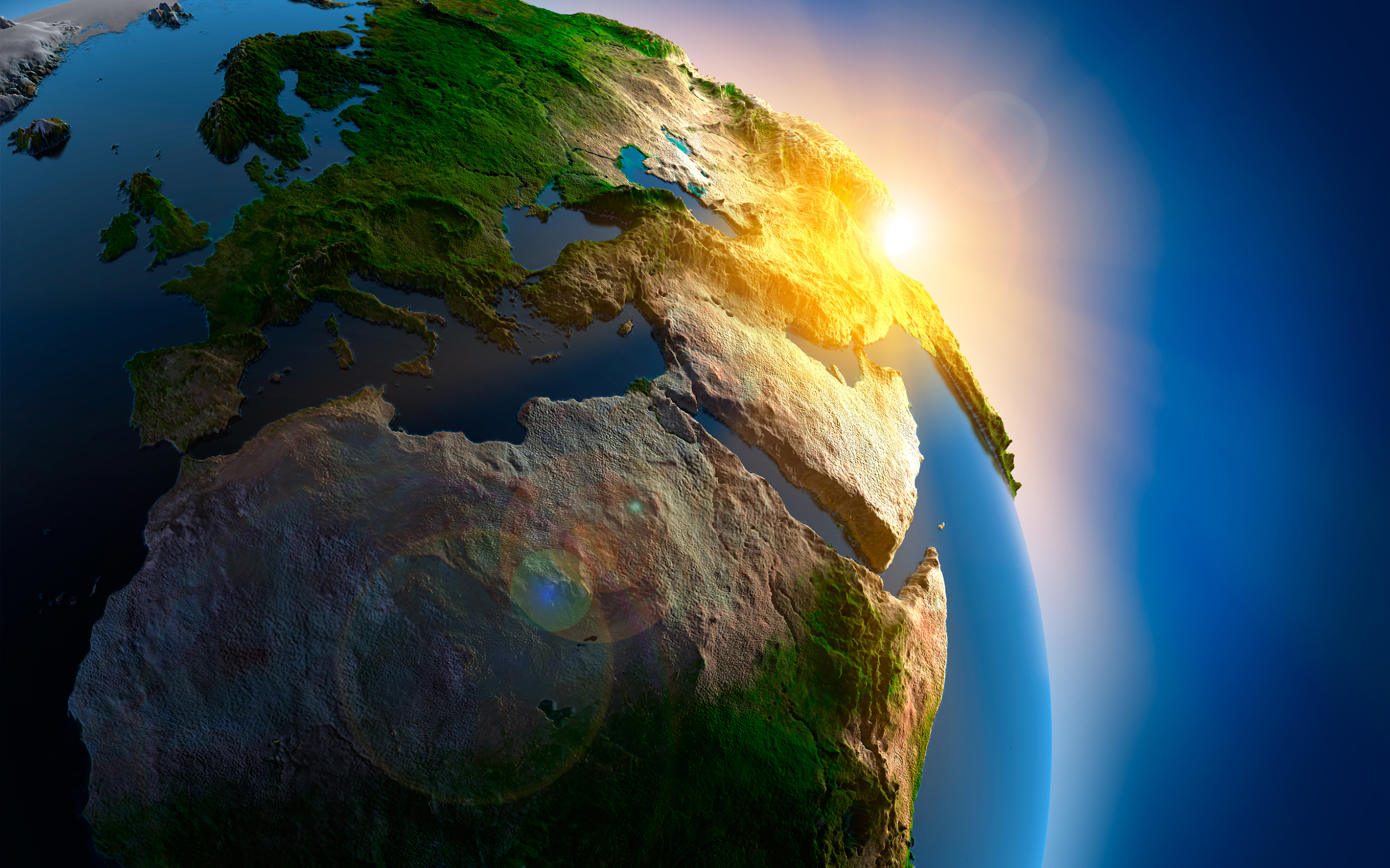 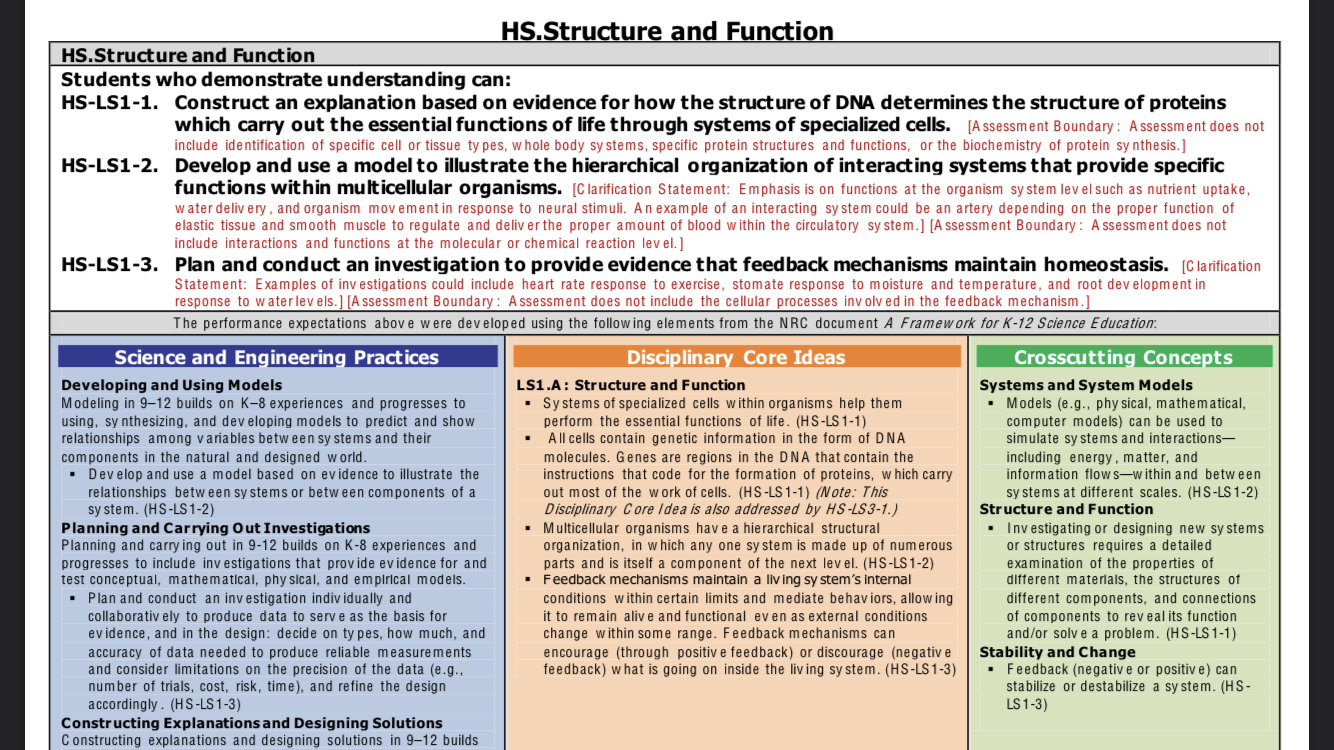 Science & Engineering Practices
PRACTICE 1- Asking Questions
Define a problem→ Ask a question
Science: Explains Phenomenon
Engineering: fulfills human need
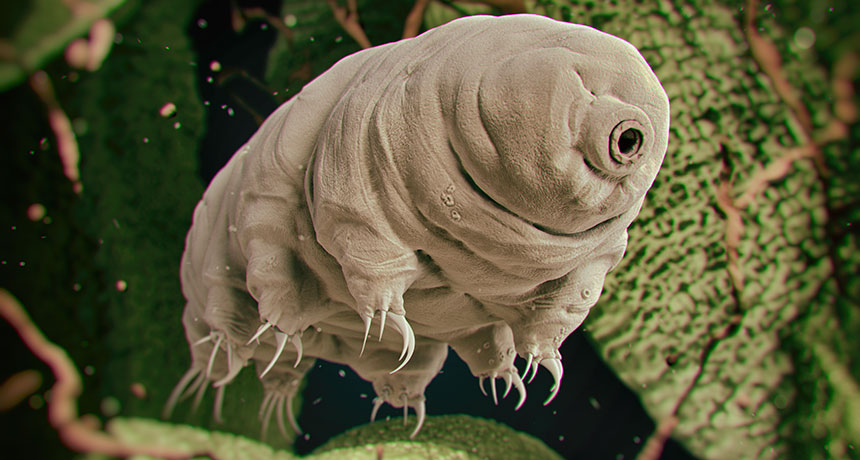 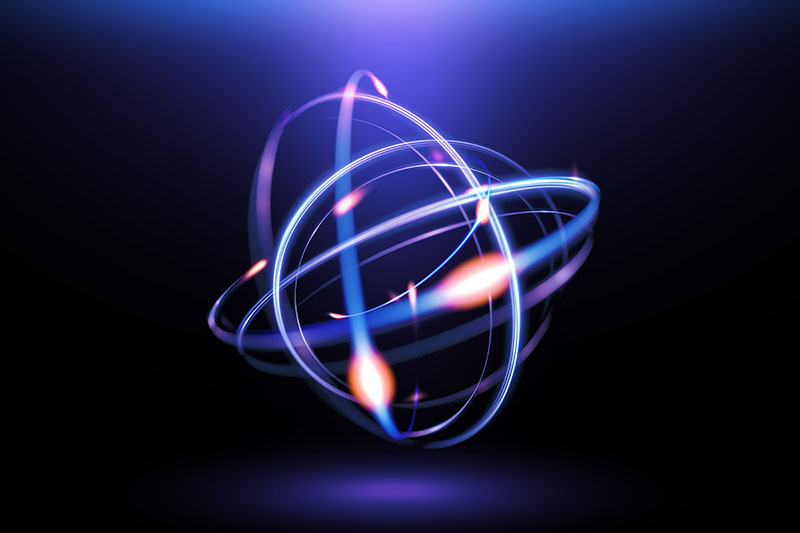 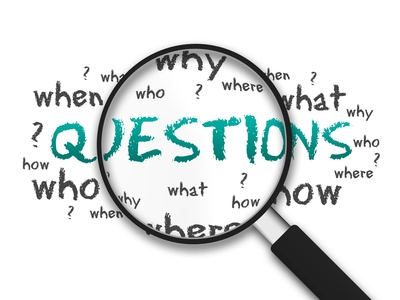 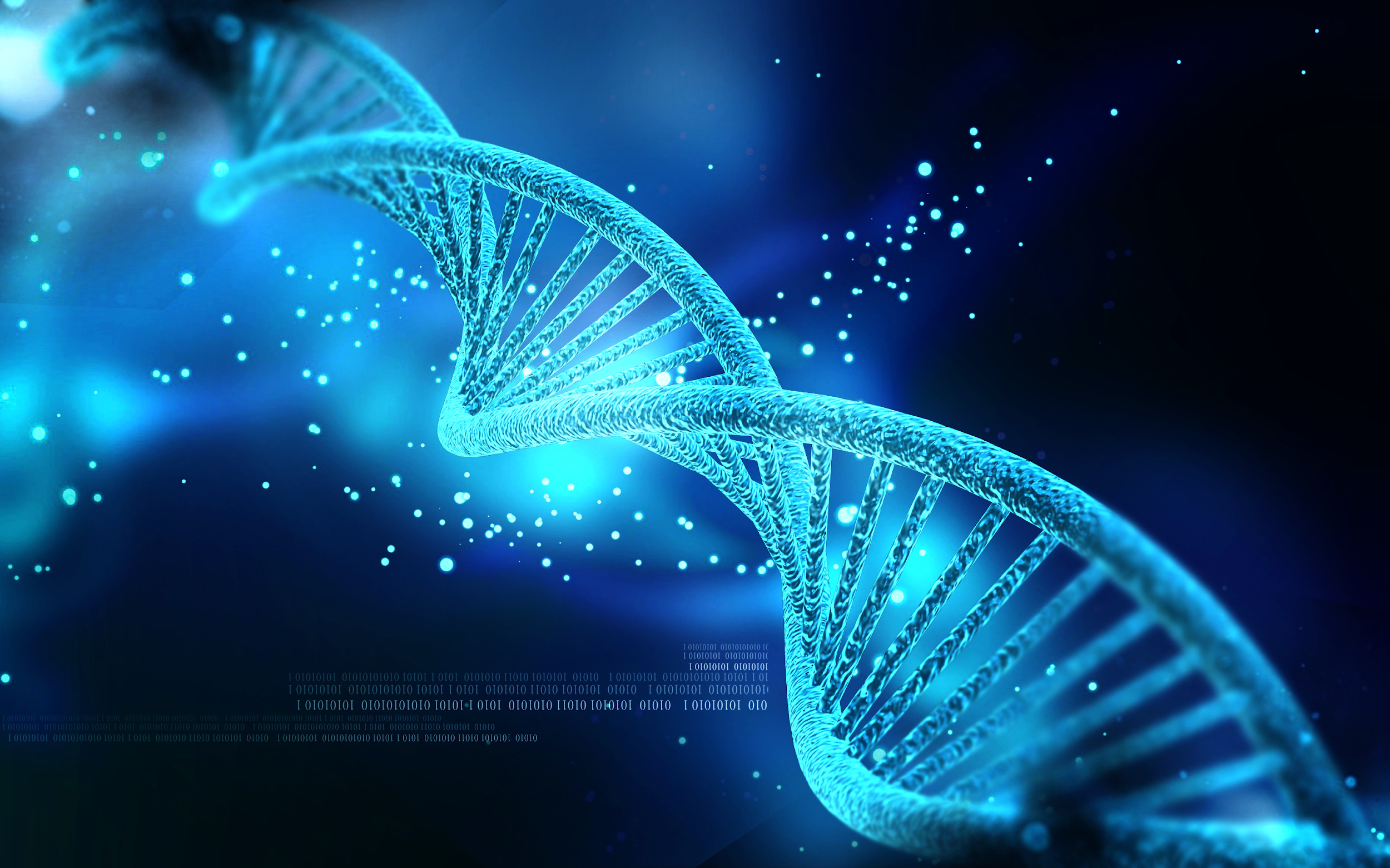 Science & Engineering Practices
PRACTICE 2- Developing & Using Models
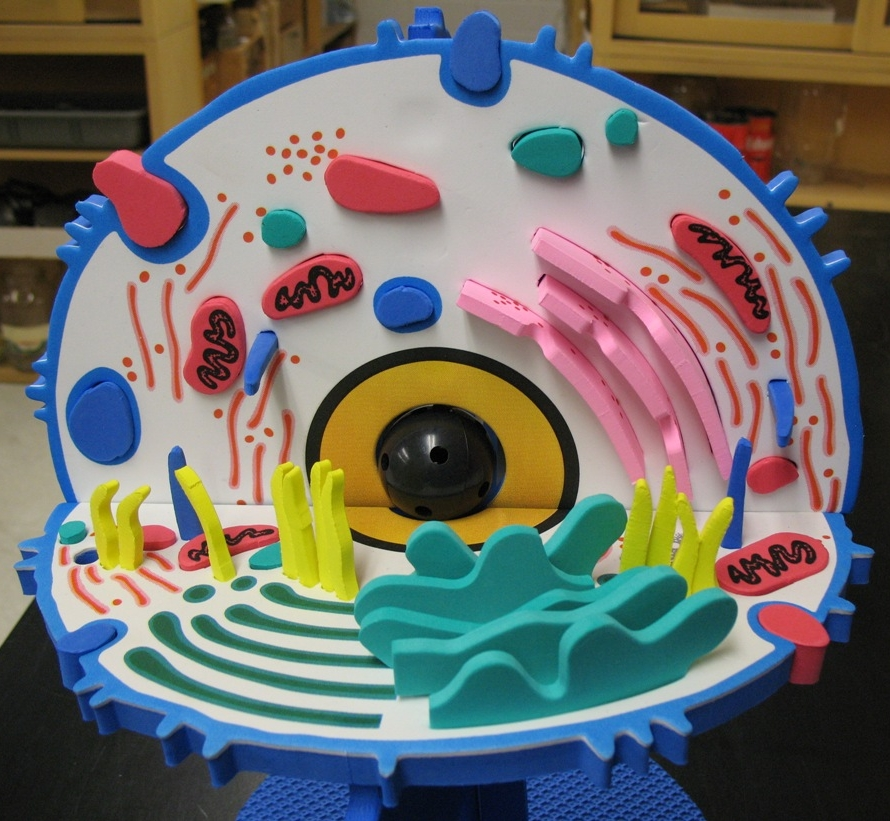 Physical, clear, shared, conceptual, external model→ acts as an analogy of phenomena
Science: Explains Phenomenon
Engineering: analyze system
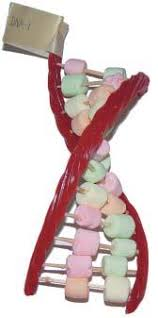 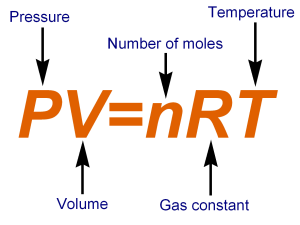 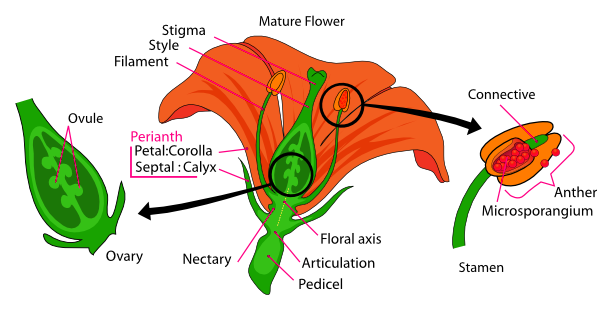 PRACTICE 3- Planning/carrying out Investigations
Science & Engineering Practices
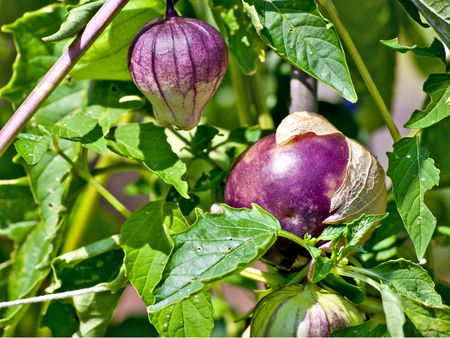 Data comes out of investigations 
Important aspects: (1) Questions (2) Variables (3) control
Science: To answer questions we have developed
Engineering: Test designs we have created
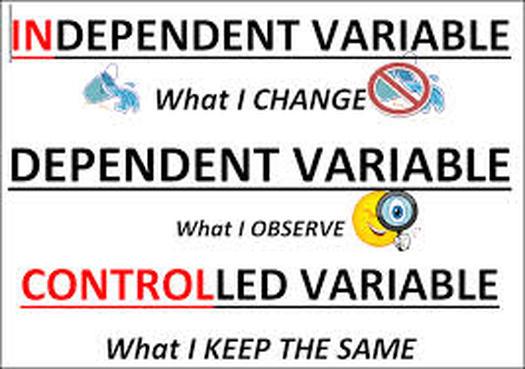 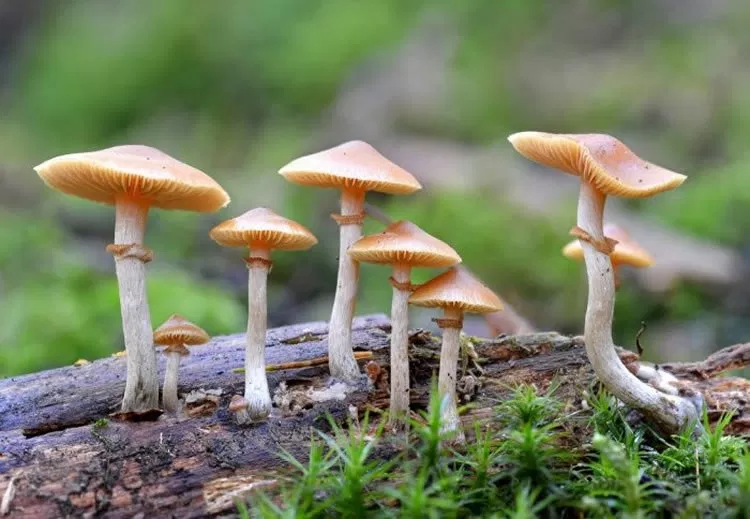 Science & Engineering Practices
PRACTICE 4- Analyzing & Interpreting Data
Parts of a Whole
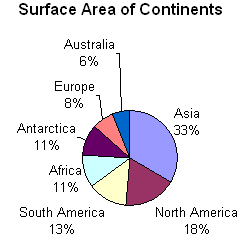 Allows us to derive meaning from data
Causation vs correlation
Analyzing data → organization & graphing Interpreting data→ evaluate & mathematical statistics
Comparing Different Groups
Change over time
Correlation & variables
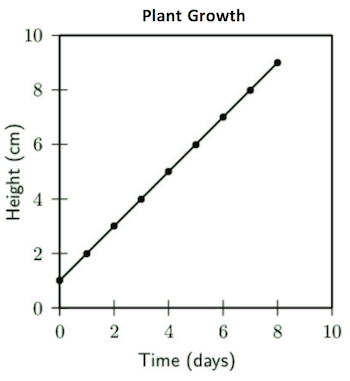 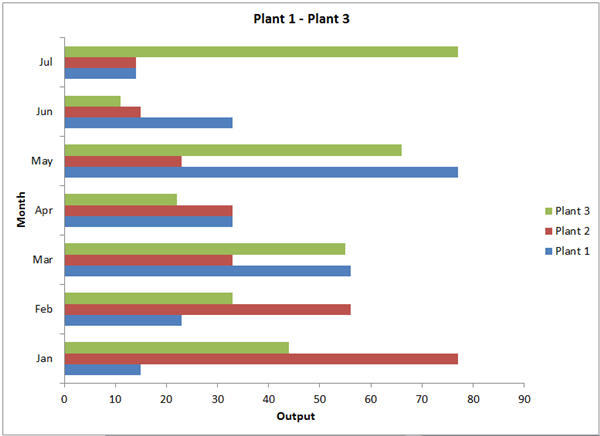 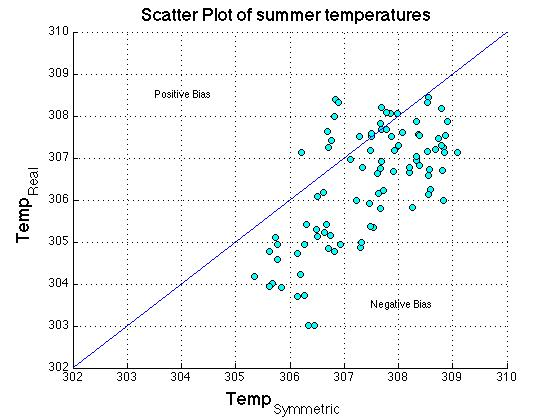 Science & Engineering Practices
PRACTICE 5- Using mathematics & computational thinking
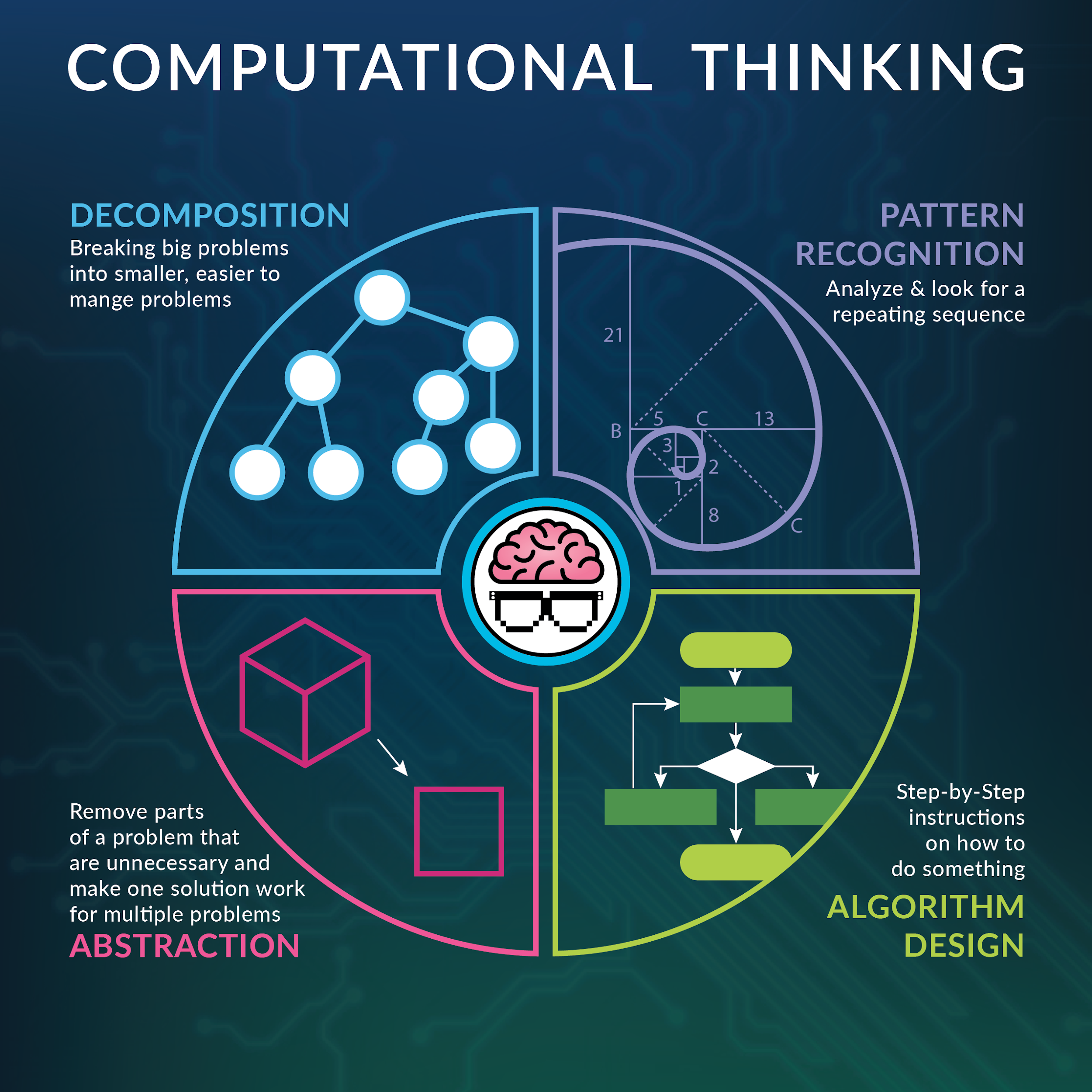 Abstract study of: shape, quantities, structure
Science: Allows us to represent variables in studies
Engineering: Improves design
Computational Thinking→ 
(1) Models (2) Simulations
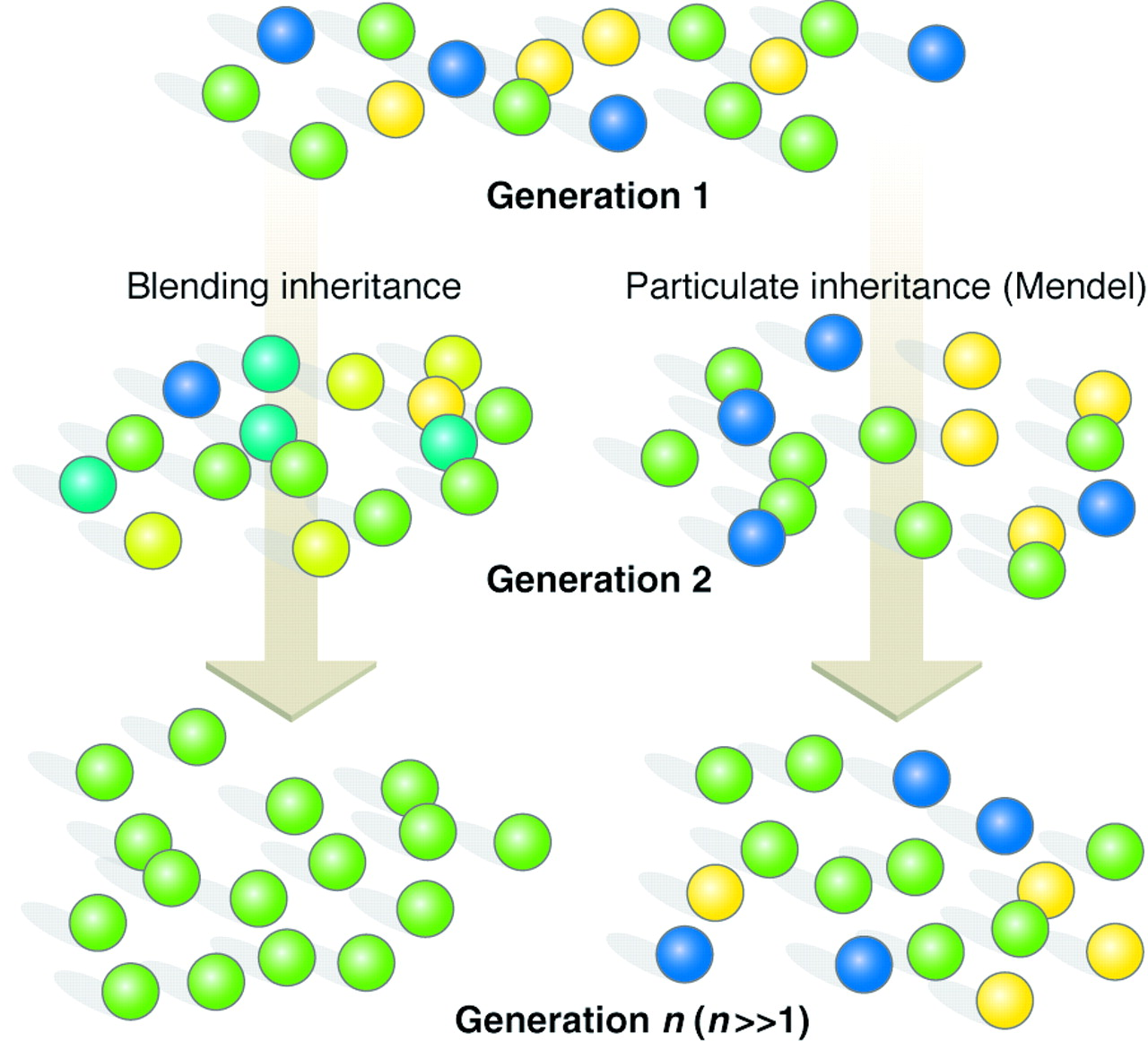 Mathematics→ 
(1) Quantities/Units (2) Relationships
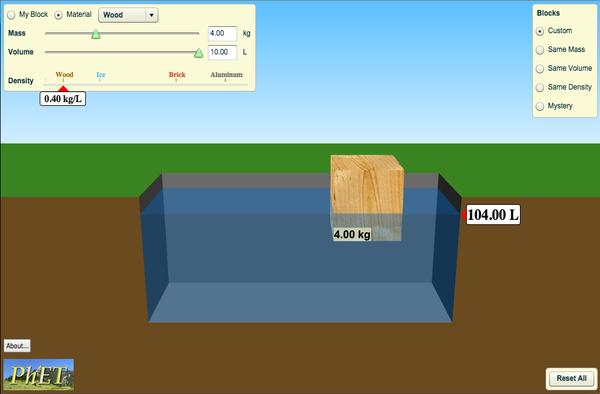 PRACTICE 6- Constructing explanations & designing solutions
Science & Engineering Practices
STEPS
Get an idea
Perform Experiment
Test theory- does the evidence support theory? 
NO (start all over at A)
YES (theory created)
Use theory to better understand universe
Discover new evidence - can theory be modified to explain the new evidence?
NO (Revolution→ start over at A & come up with brand new theory)
YES (improve theory & go back to D)
How are theories created? (E.g. Big Bang Theory, Black Hole, Natural Selection)
Science: construct explanations
Hypothesis: plausible explanation for what we’re observing
Engineering: Design solution
Design→ Create→ Evaluate→ Plan
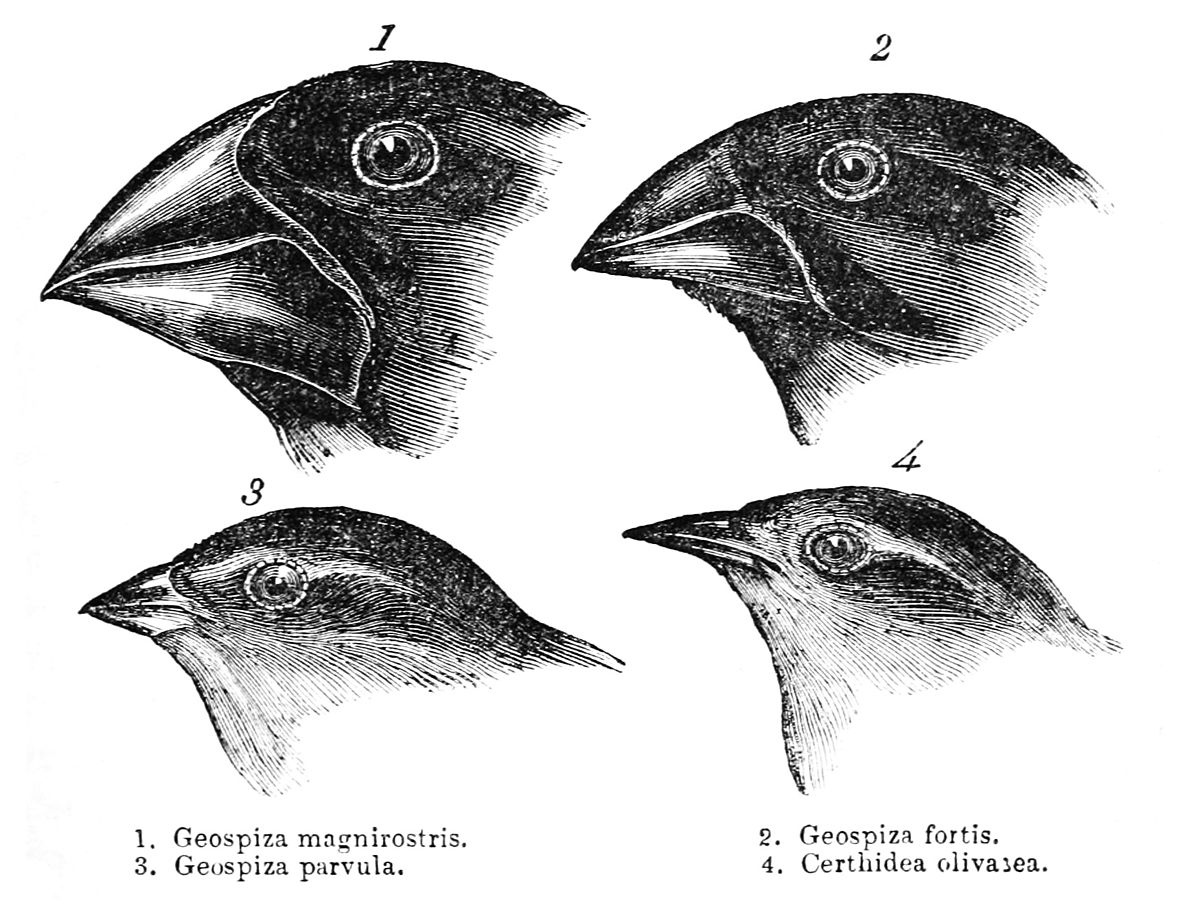 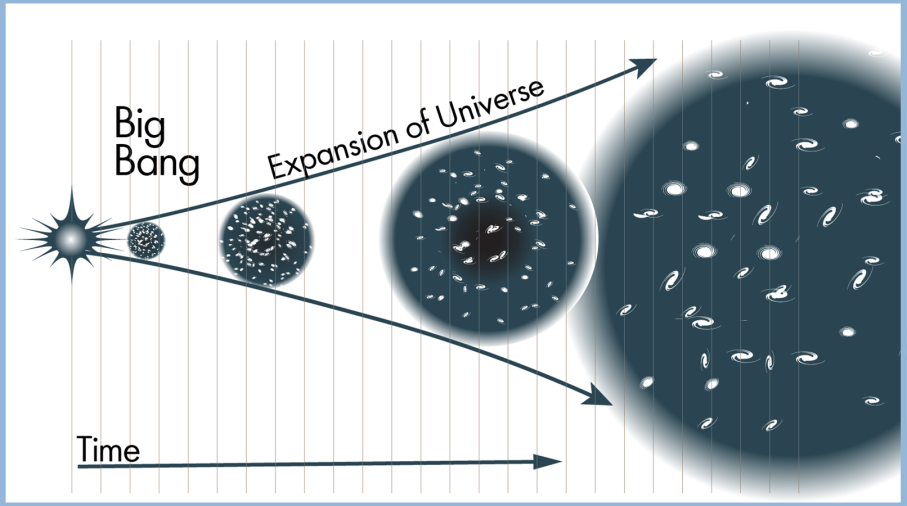 Science & Engineering Practices
PRACTICE 7- Engaging in Arguments from Evidence
Arguments: Formal VS Informal
Science: Gives us best explanation for how universe works
Engineering: Gives us best solution for how universe works
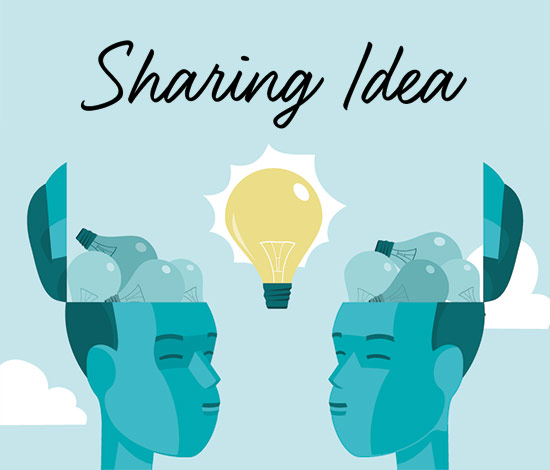 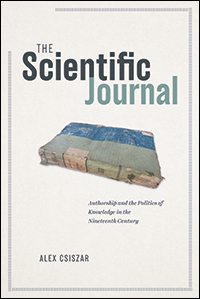 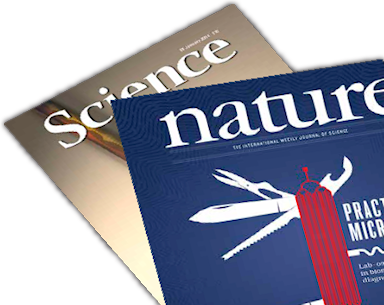 PRACTICE 8- Obtaining, evaluating, and communicating Info
Science & Engineering Practices
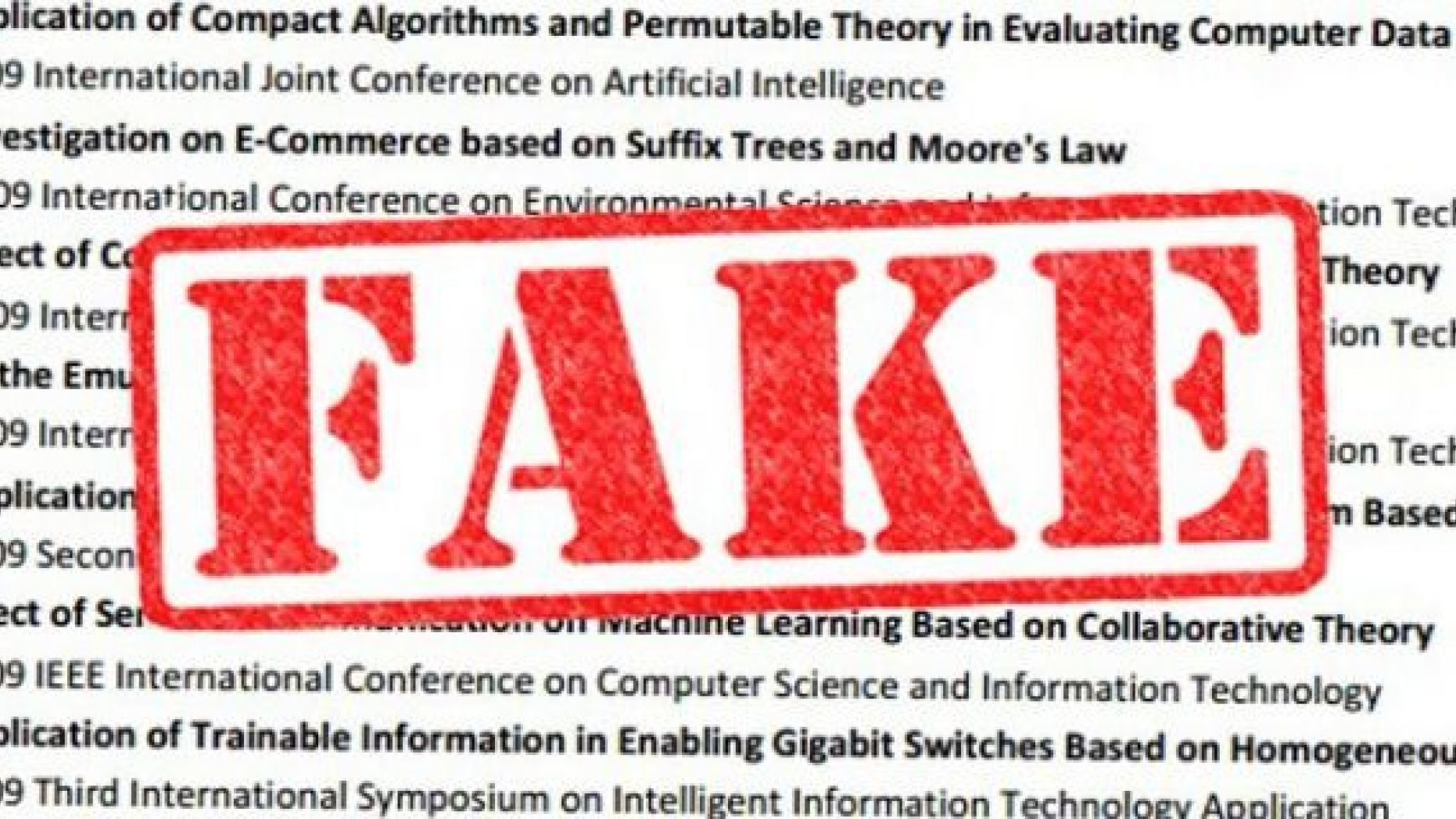 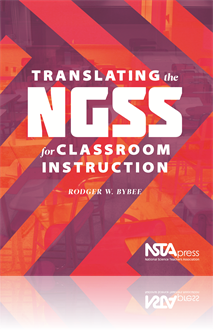 How scientists take in info, make sense of it, and share it with rest of world
Science: share explanations
Engineering: share solutions
Formal Communication
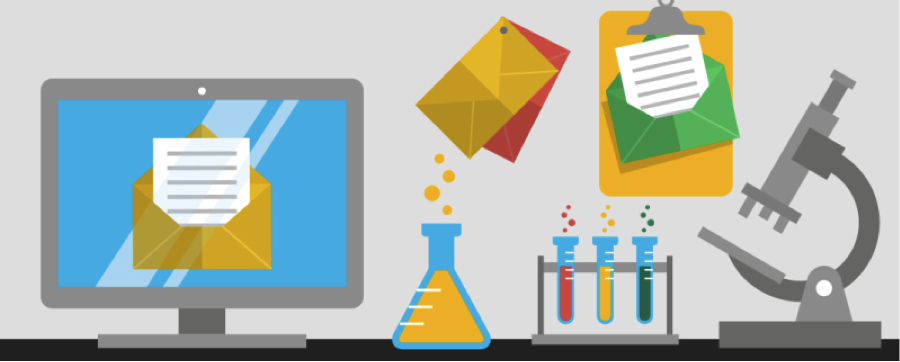 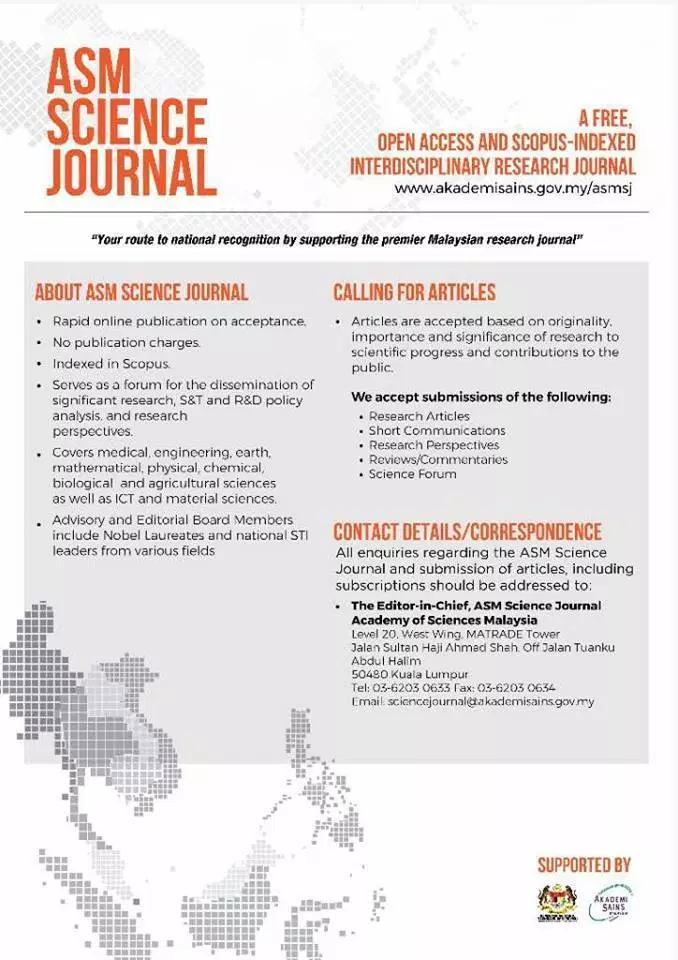 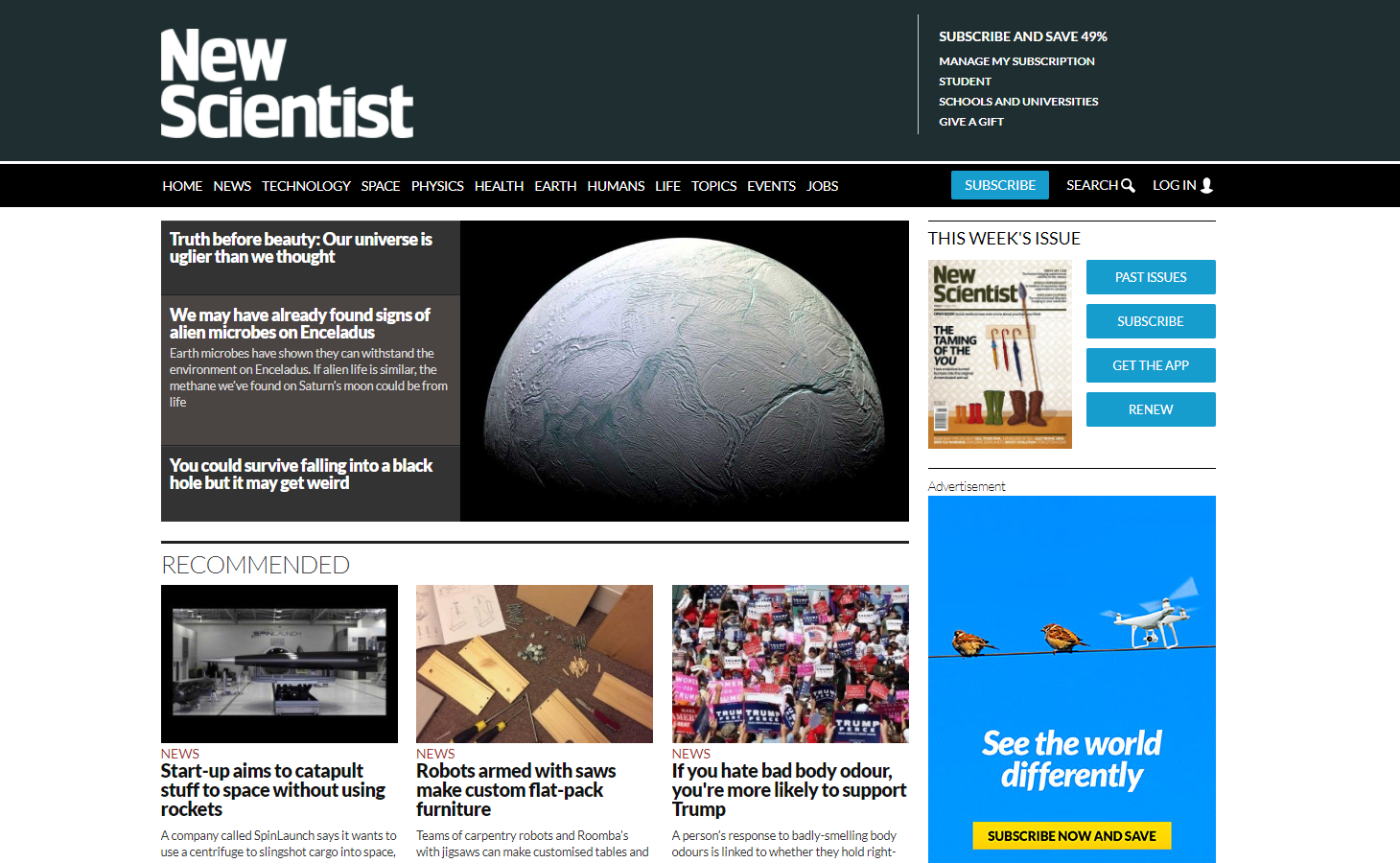 Informal Communication
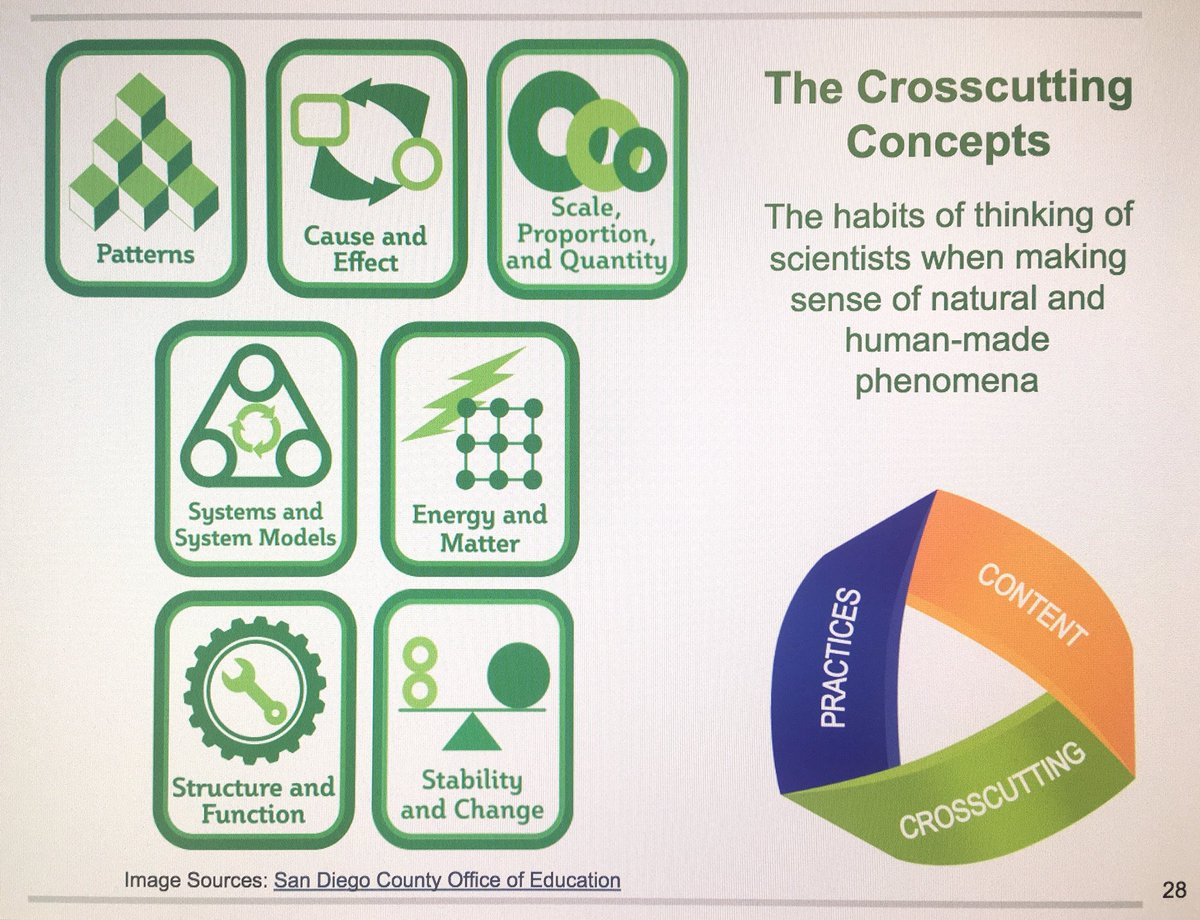 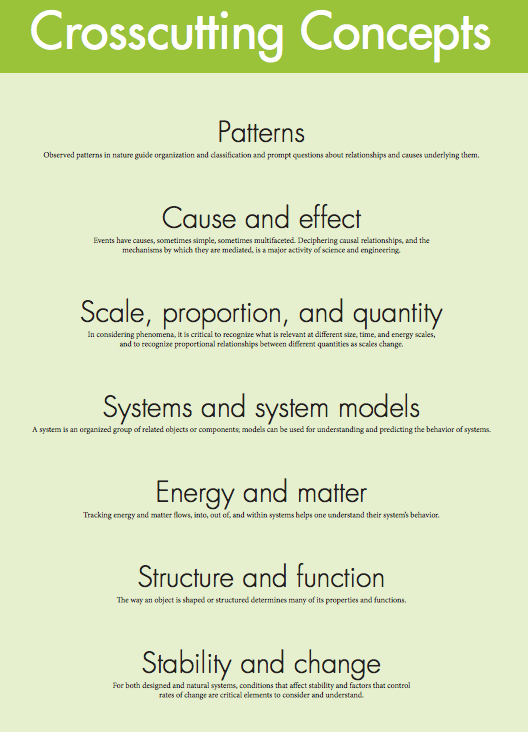 Crosscutting Concepts
Ideas that bridge across a variety of science and engineering topics. 

You can think of them as a type of glue that shows relationships between different ideas.
What are Crosscutting Concepts?
Crosscutting Concepts
Lead to Classification
Science: Initiate questions that create questions
Engineering: Improve solutions
Concept  1- Patterns
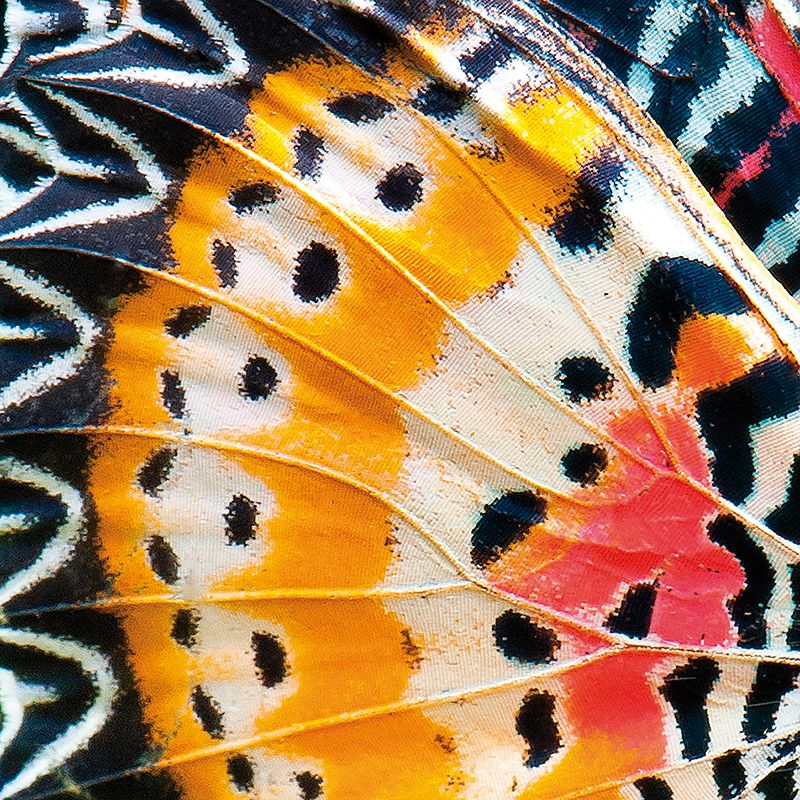 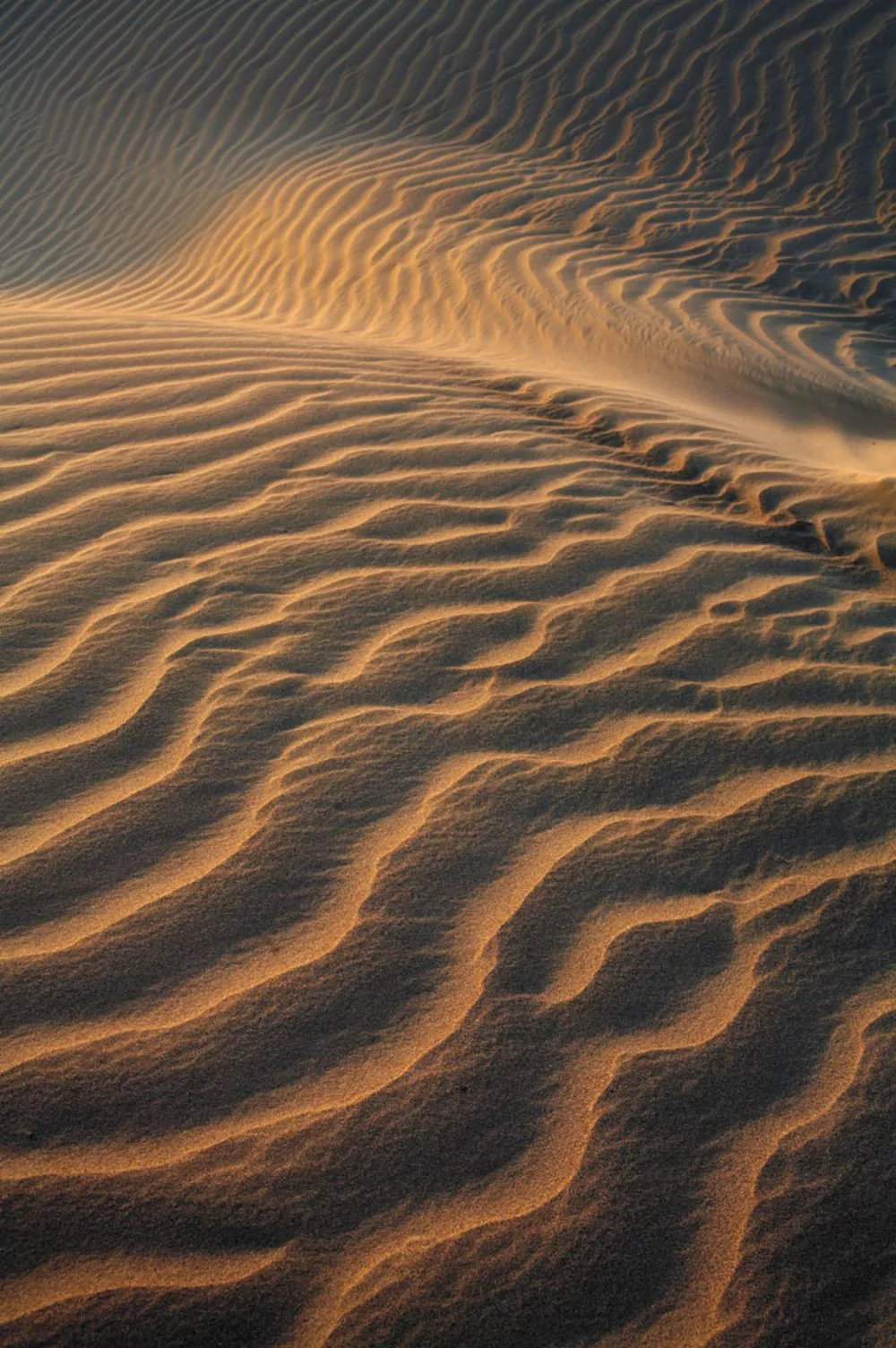 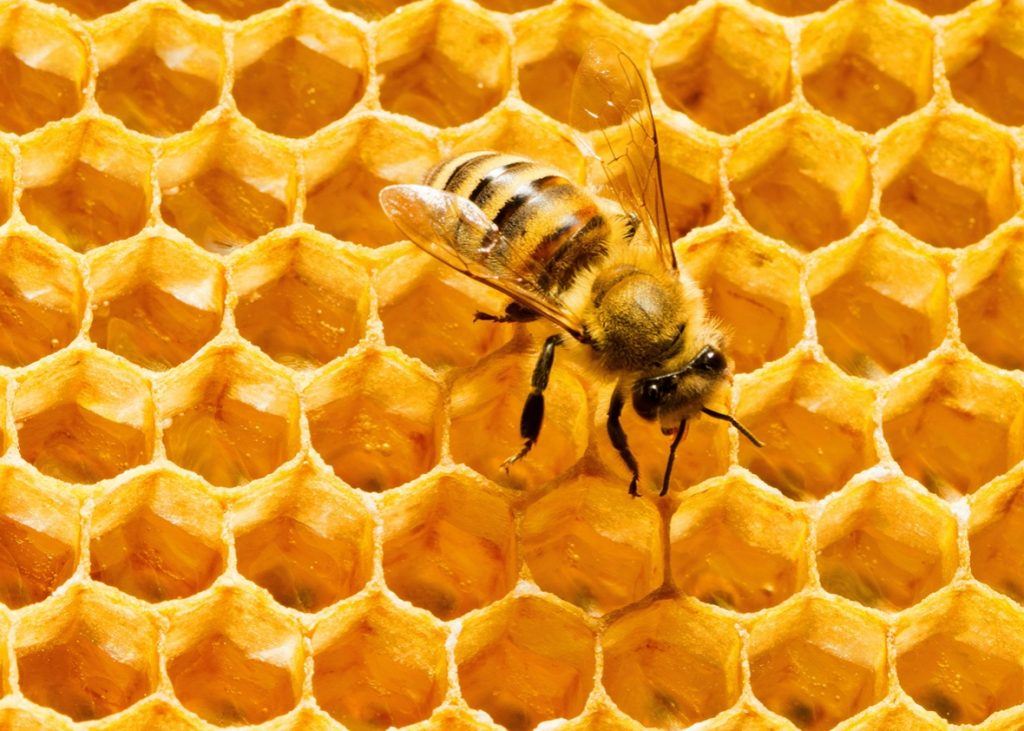 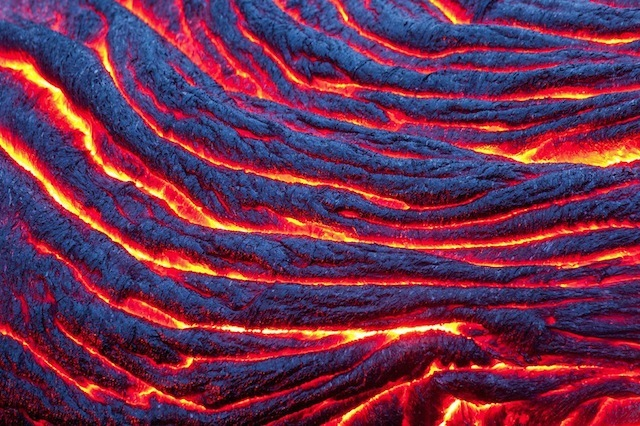 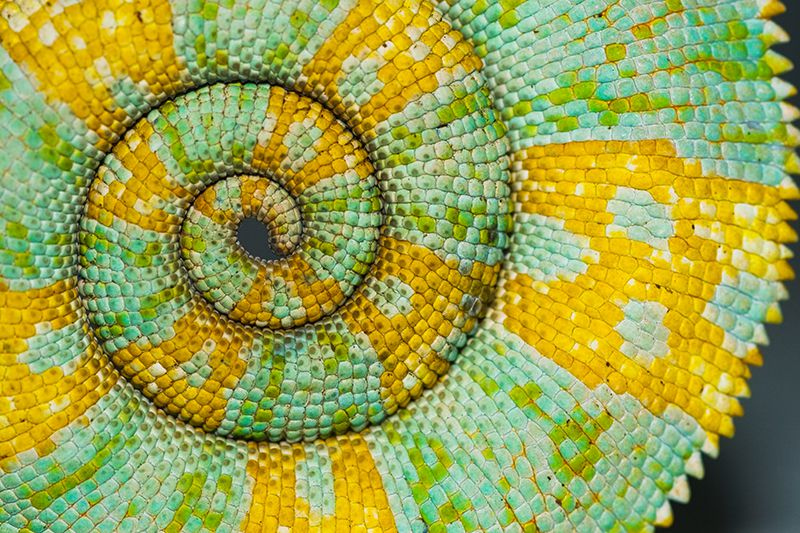 Recognize patterns in nature and use that to organize and classify
Express relationships between things based on observed patterns 
Identify patterns and analyze them
Crosscutting Concepts
Innate in all humans  
Science: Allows us to explain causal relationships
Engineering: Control caus & control effect
Concept  2- Cause & Effect
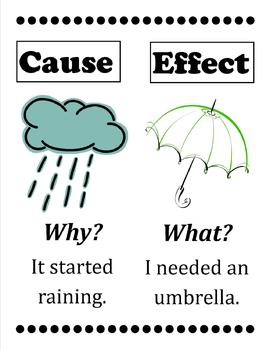 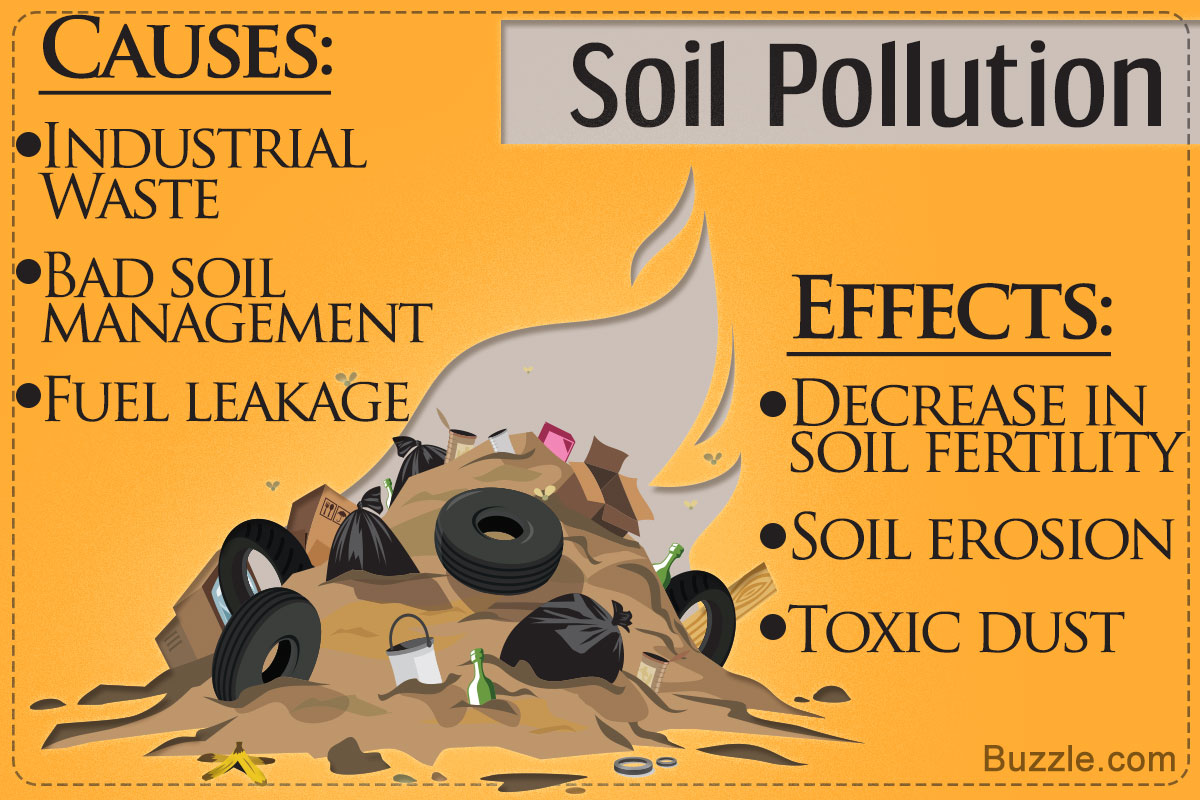 Recognize that events have causes, sometimes simple and sometimes complex
Construct the cause of an event & explain the unexpected
Predict the effect of a cause
Recognize and explain the reason the effect happens
Crosscutting Concepts
Large scale vs small scale  
Science: Understand Phenomenon
Engineering: Improve solution
Concept  3- Scale, Proportion, & Quantity
3 Continuums: 
(1) Size (2) Time-span (3) Energy
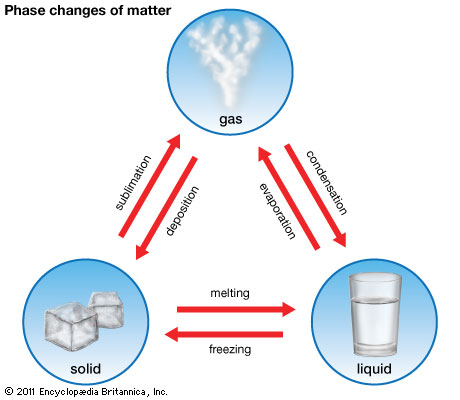 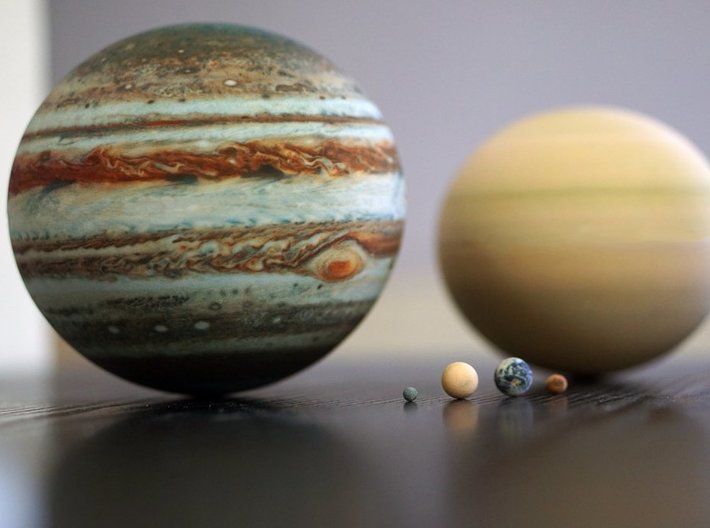 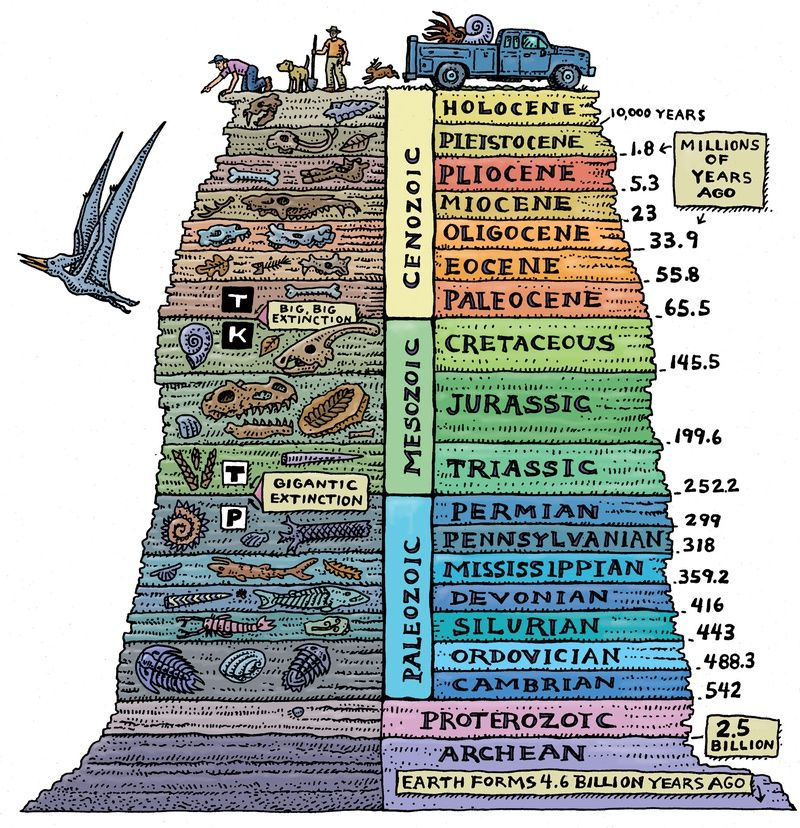 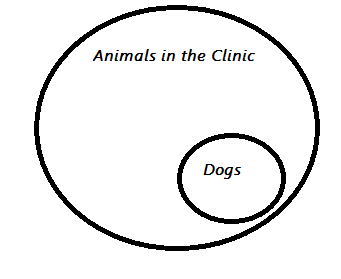 Understand the importance of scale and quantity 
Recognize what is relevant at different size, energy, and time scales
Identify proportional relationships between different quantities as scales change
System: Anything separate from universe
Allows us to study it & make sense of it
System models are clear, shared, and external. 
System models→  emergent properties   
Systems have: (1) boundary (2) components (3) resources (4) flow (5) feedback mechanism

Science: Understand Phenomenon
Engineering: Improve Design
Crosscutting Concepts
Concept  4- System & System Models
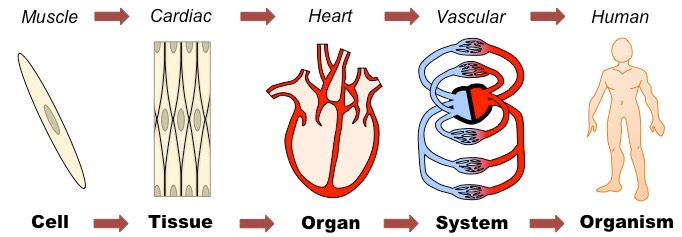 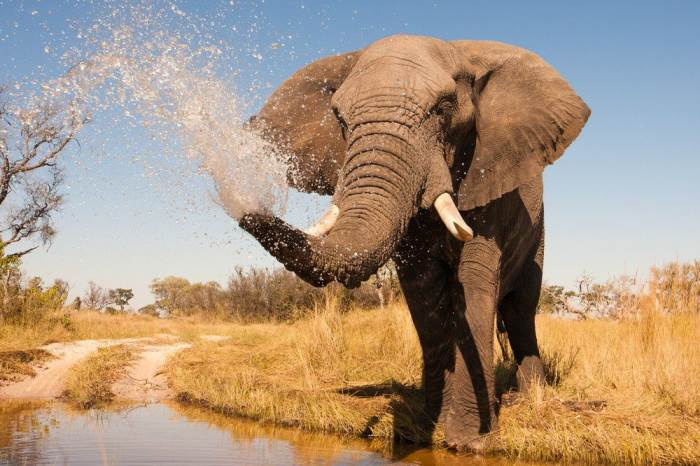 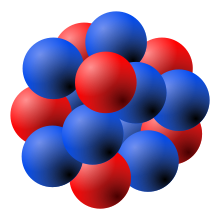 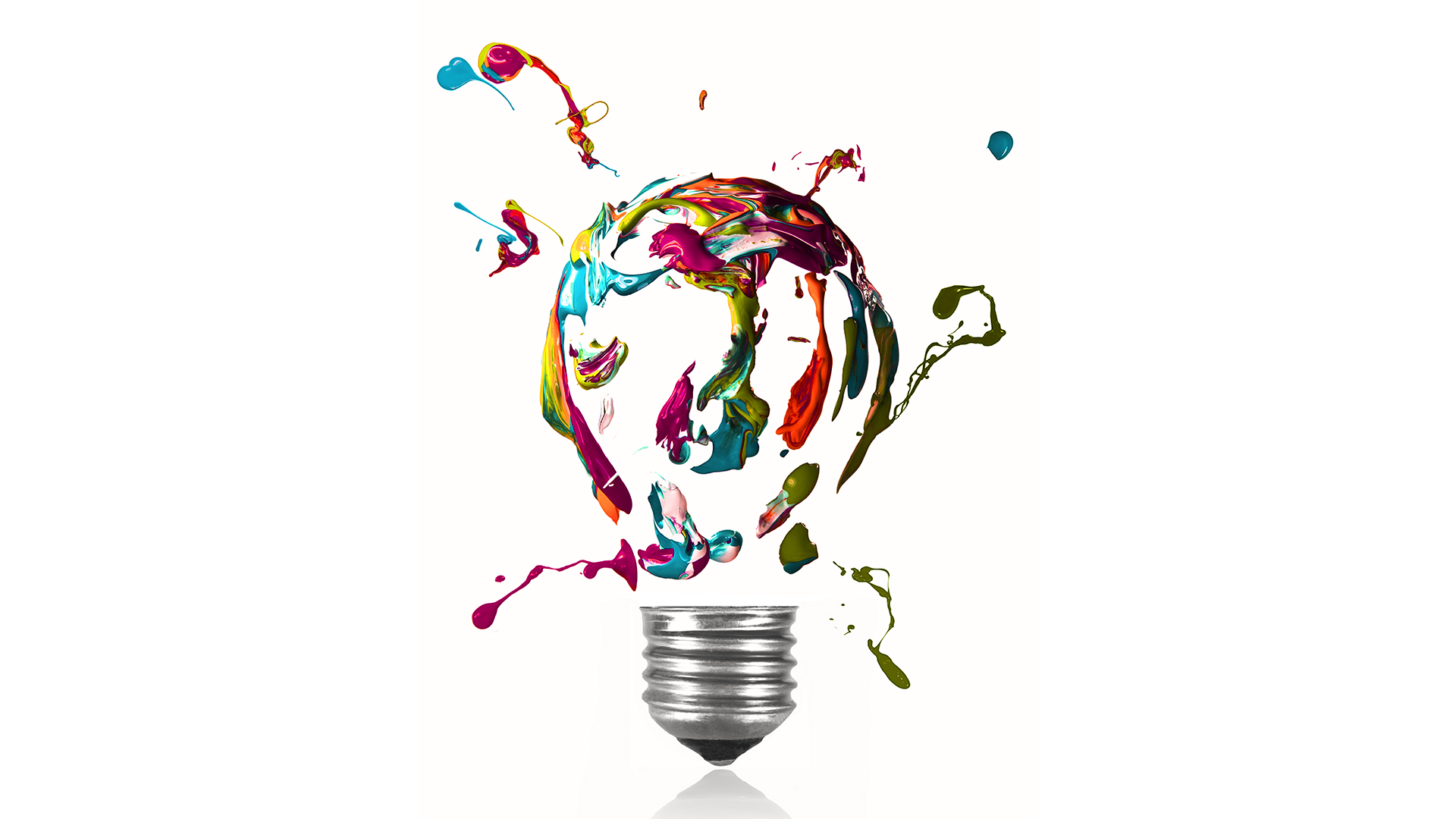 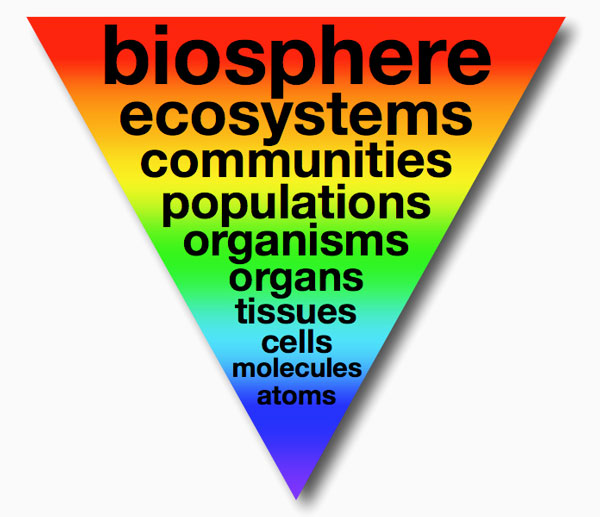 Model a system 
Use models to explain and help predict the behavior of a system
How Energy & Matter work
Flow: Matter and Energy have to go in and out of system
Conservation of Mass/Matter & Conservation of Energy 
Energy Flow: Greenhouse effect
Matter flow: Water cycle
Science: Understand Systems
Engineering: Control & Improve Design
Crosscutting Concepts
Concept  5- Matter & Energy
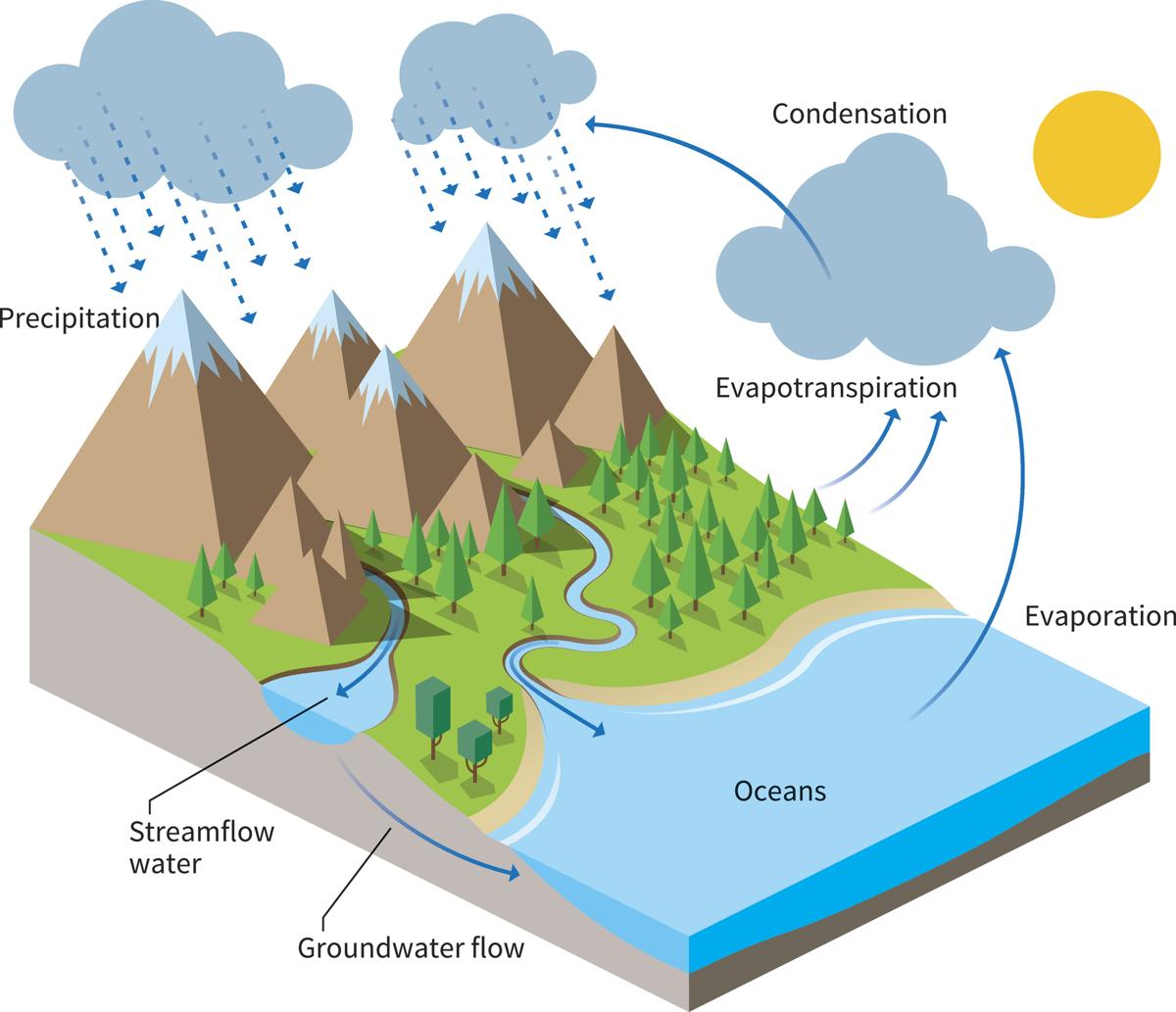 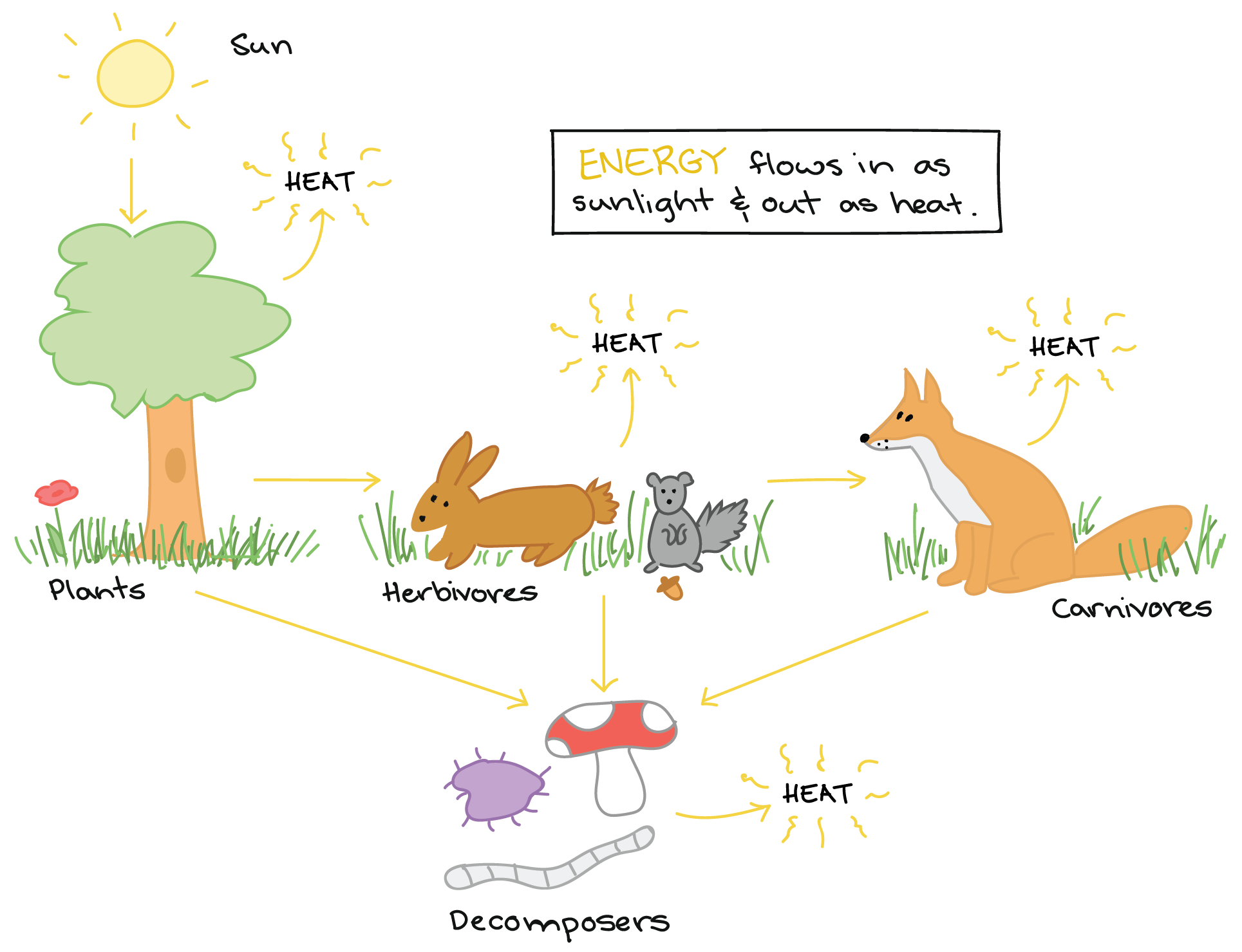 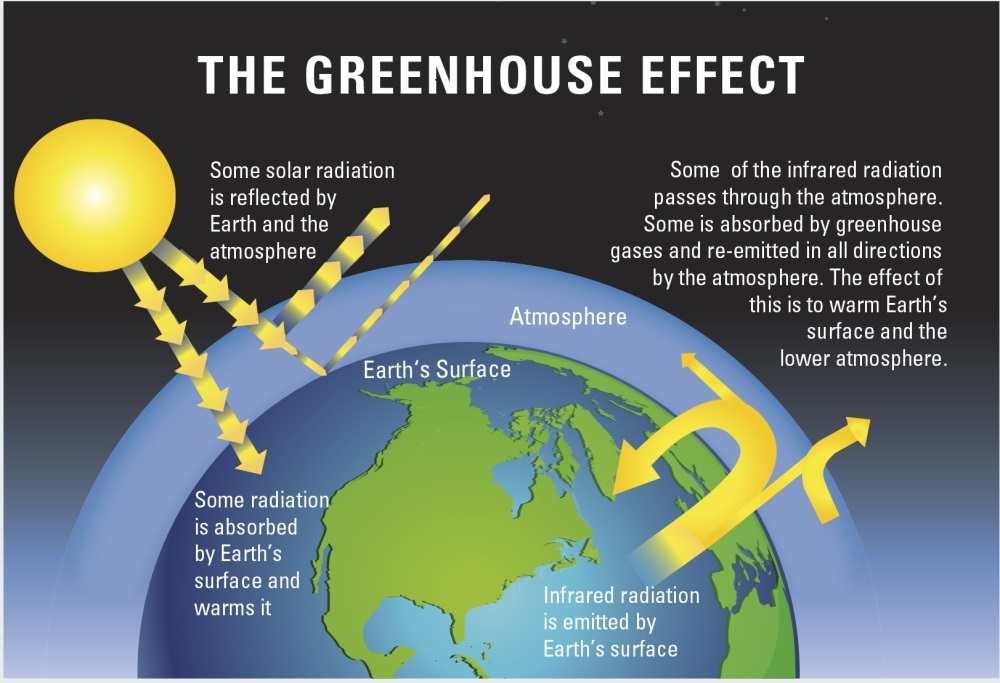 Observe and track how energy and matter flows, into, out of, and within systems
Analyze the flow of energy and matter and how it determines the system’s behavior
Crosscutting Concepts
How does form fit function?
Structure: What it’s made up of 
Function: how structure works  
Science: Understand phenomena
Engineering: Improve Design
Concept  6- Structure & Function
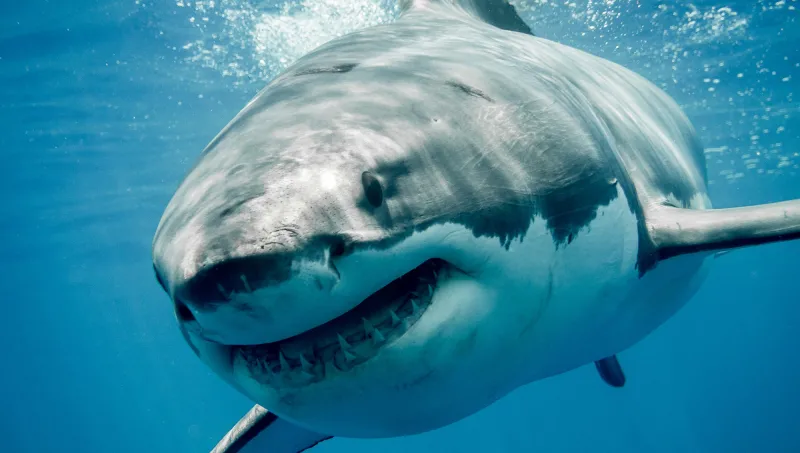 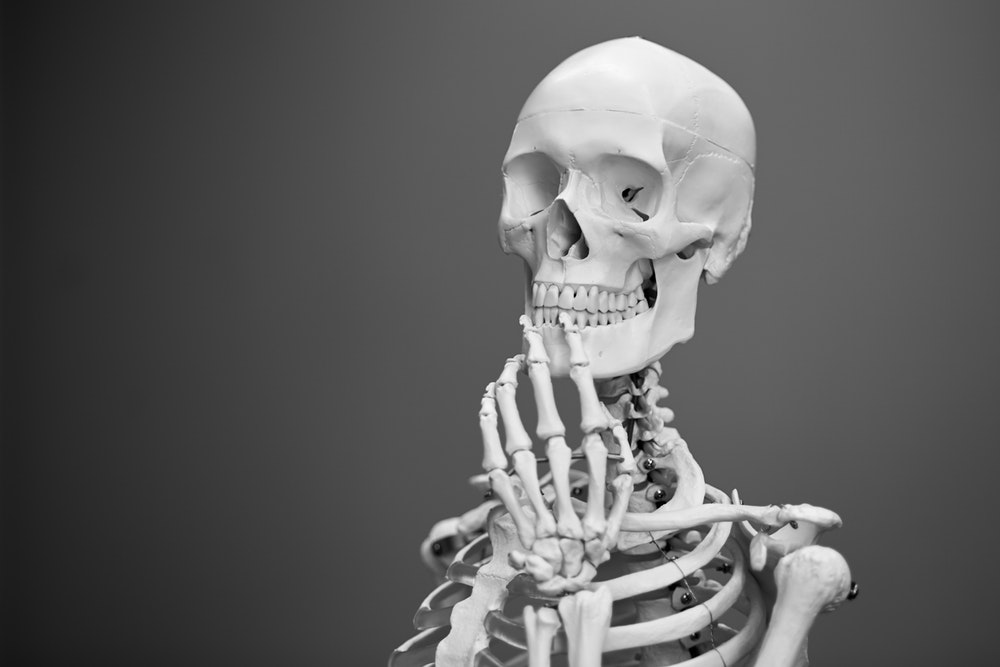 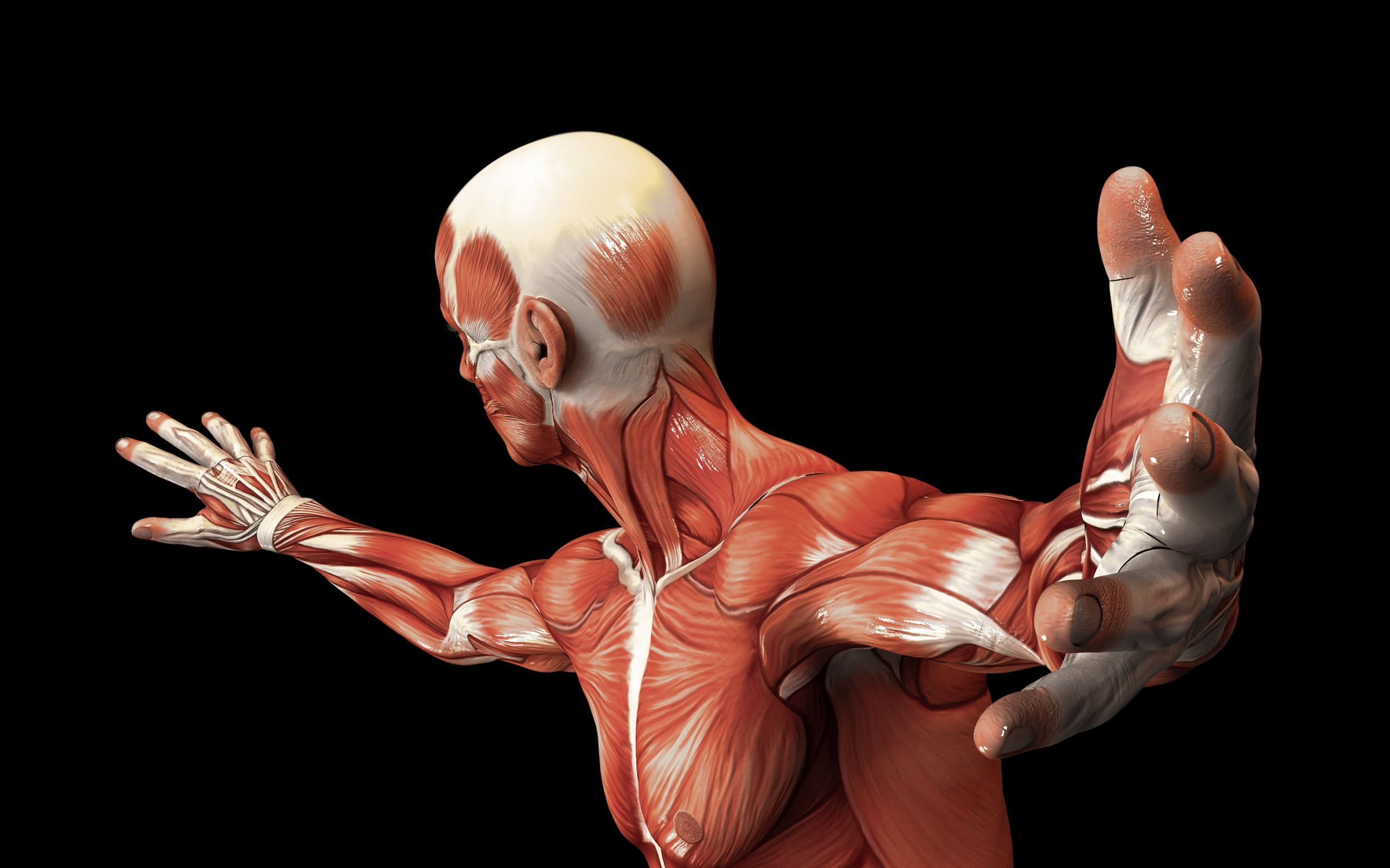 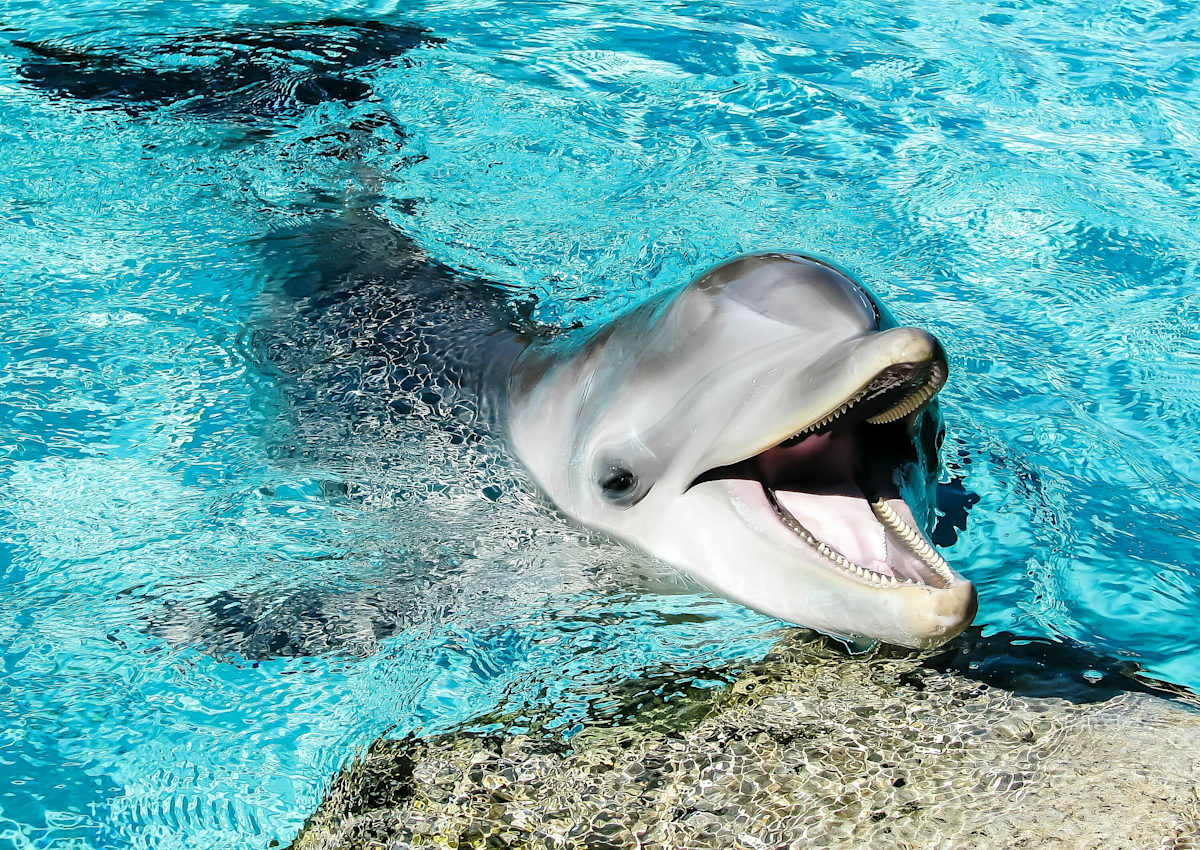 Examine and explain the way an object is shaped or structured determines many of its properties and functions
Crosscutting Concepts
Feedback loops
Positive +: moving way away from a set point
Negative -: maintains stability in a system→ keeps us around a set point   
Science: Explain patterns
Engineering: Control system
Concept  7- Stability & Change
Equilibrium: internal system tends to stay the same (e.g. homeostasis)
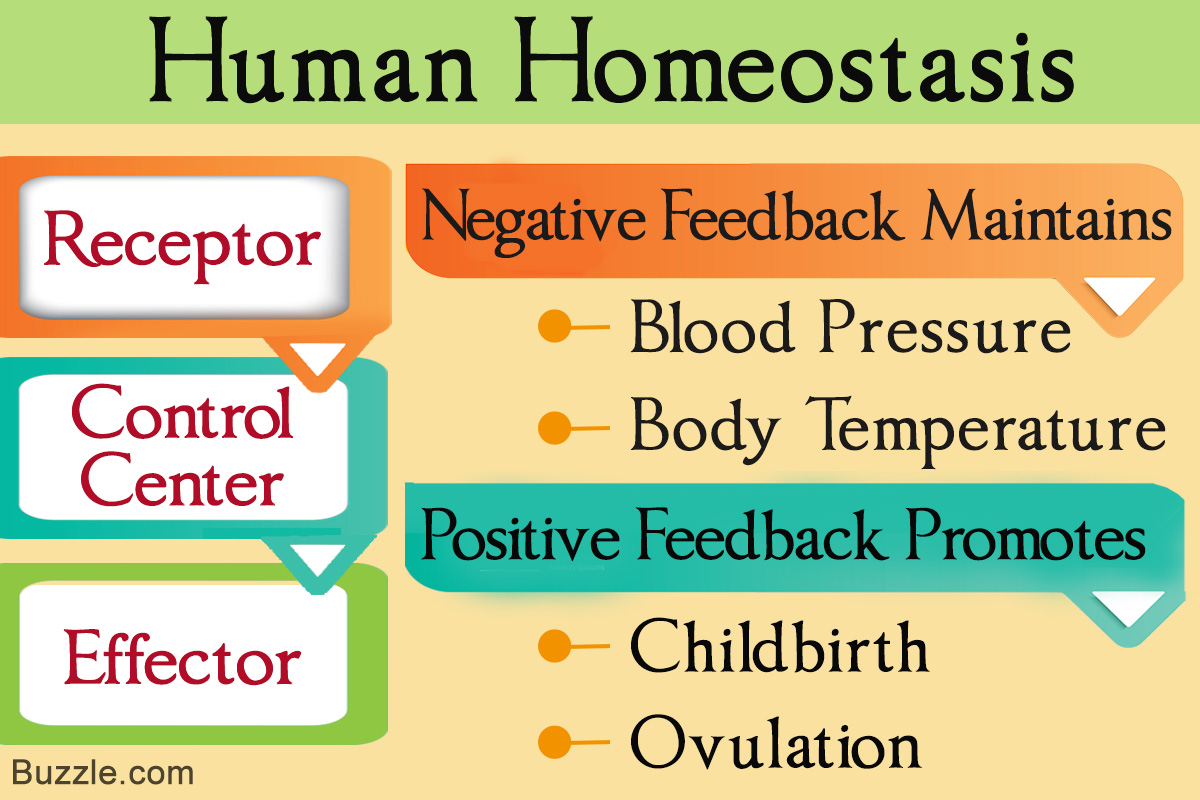 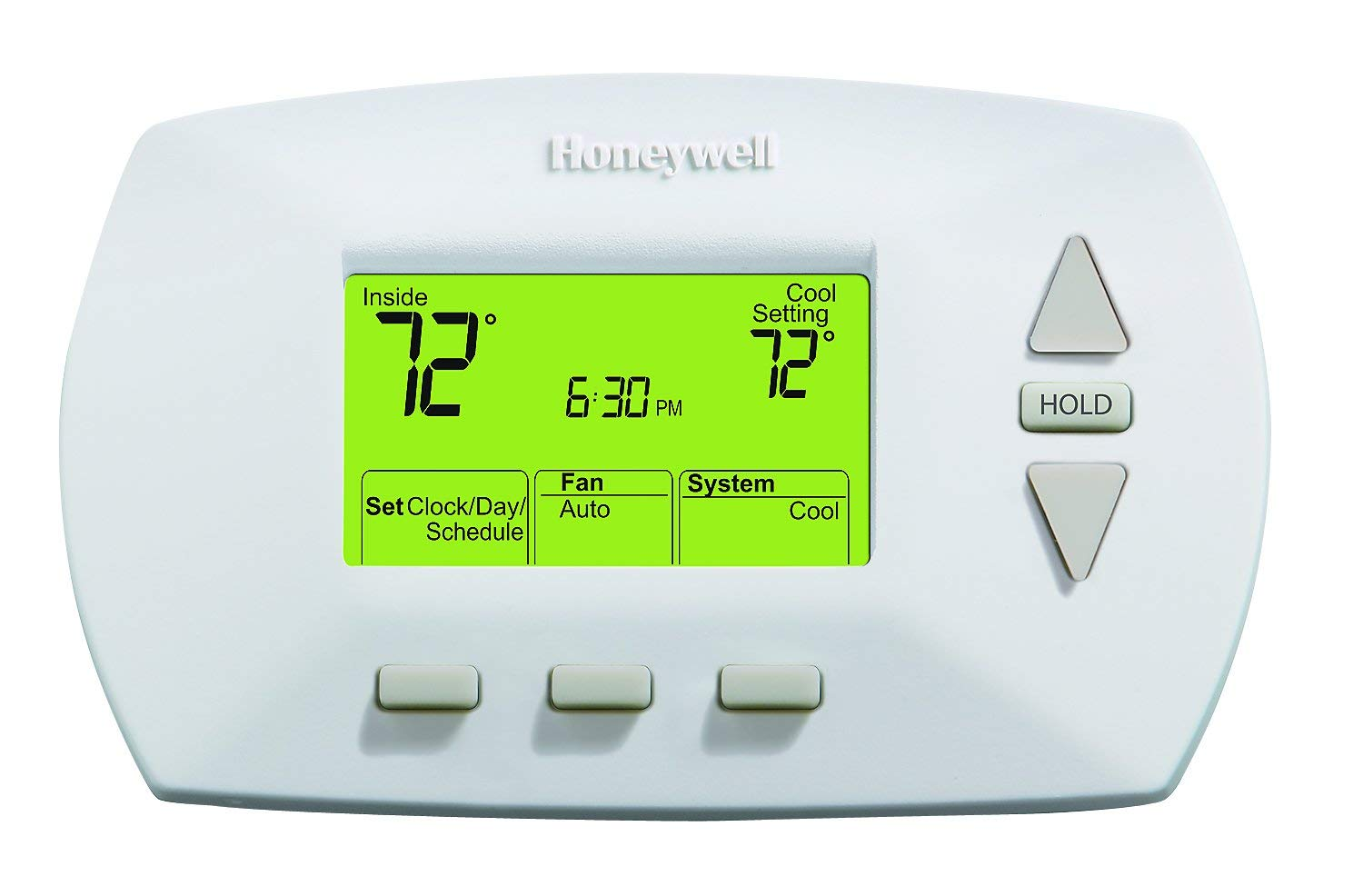 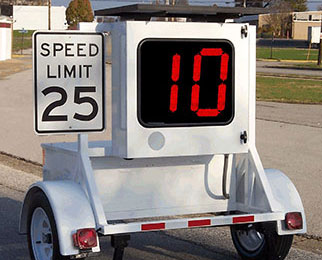 Consider and understand that conditions can affect stability 
Analyze factors that control rates of change 
Understand that conditions and factors are important for both designed and natural systems
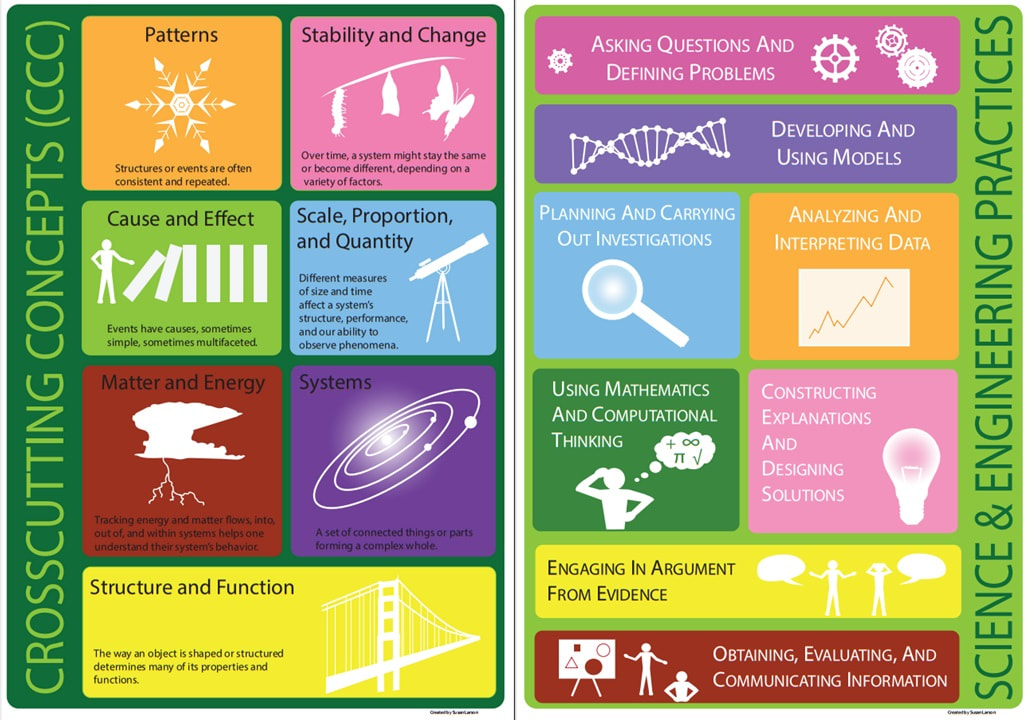 Content Standards
High School Standards
Structure & Function (3)
Matter & Energy in Organisms and Ecosystems (5)
Interdependent Relationships in Ecosystems (6)
Inheritance and Variation of Traits (3)
Natural Selection and Evolution (5)
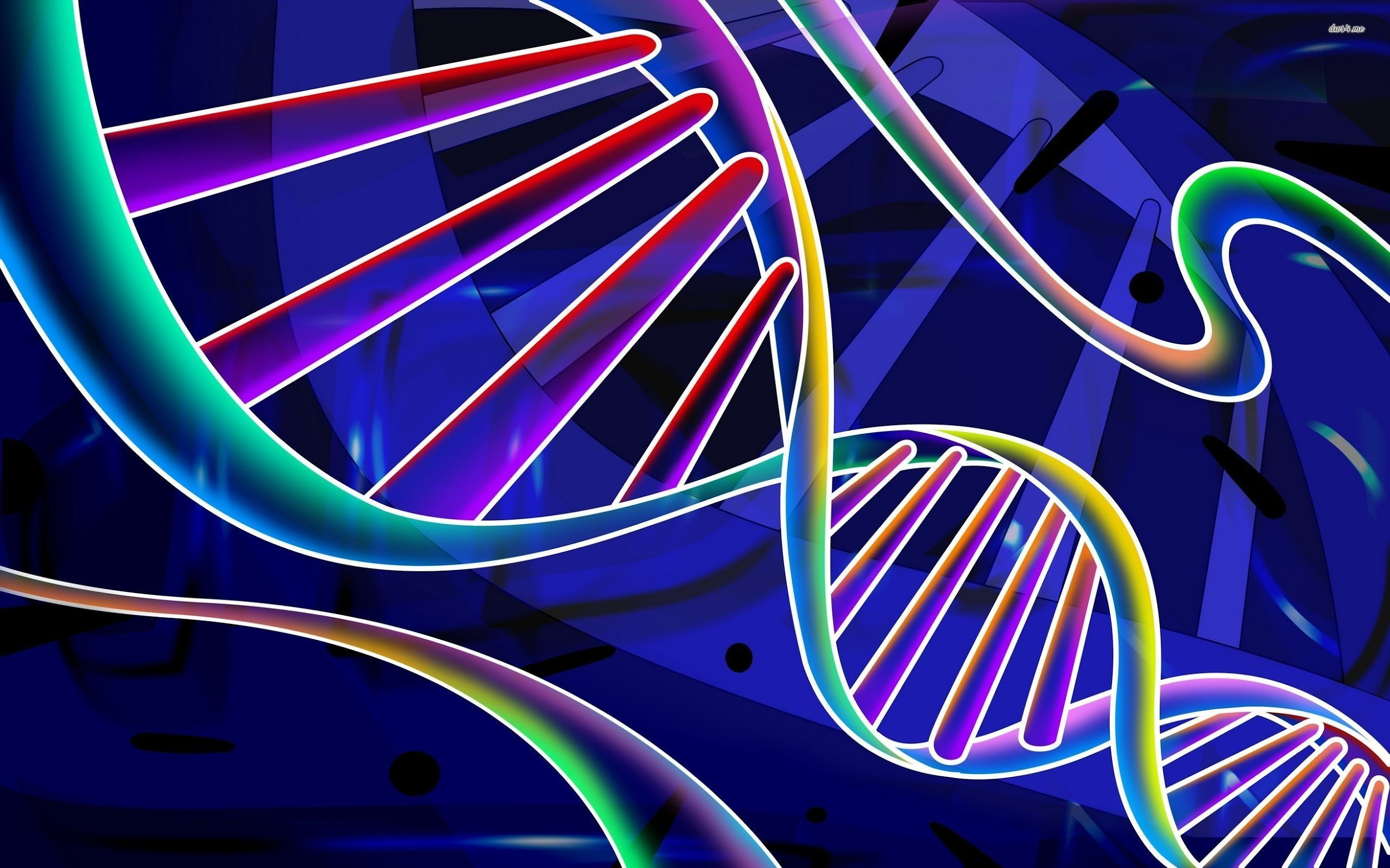 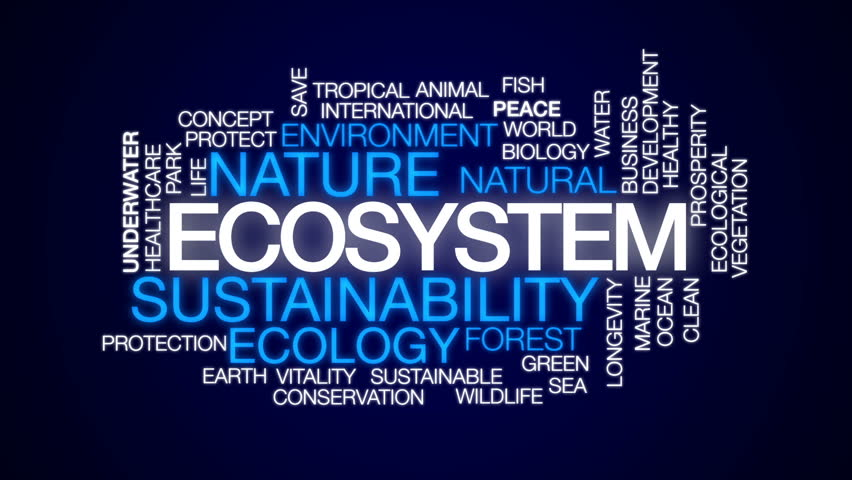 Middle School Standards
From Molecules to Organisms: Structure and Processes (8)
Ecosystems: Interactions, energy, and Dynamics (5)
Heredity: Inheritance & Variation of Traits (2)
Biological Evolution: Unity & Diversity (6)
Syllabus with Biblical Integration
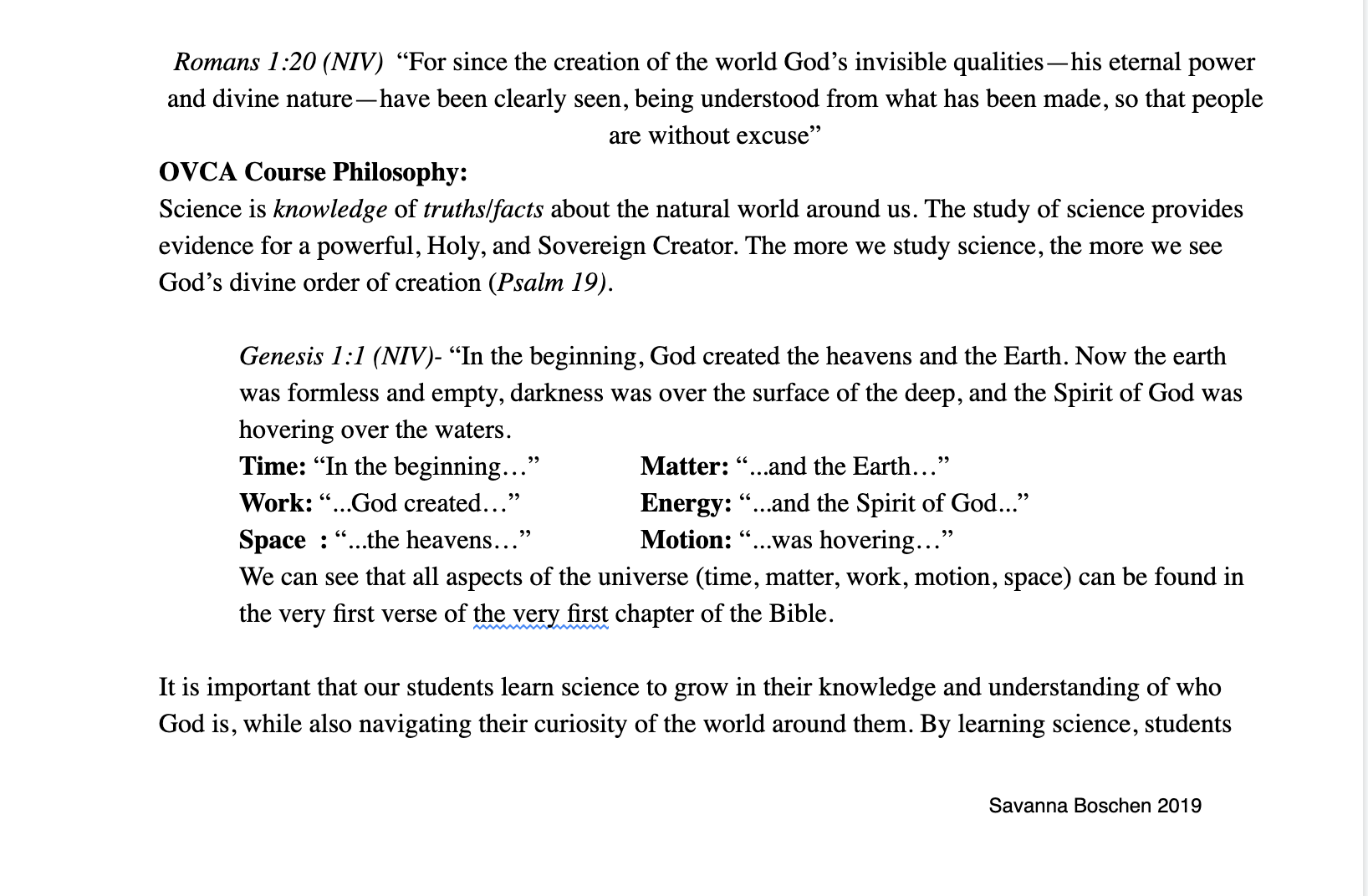 Syllabus with Biblical Integration
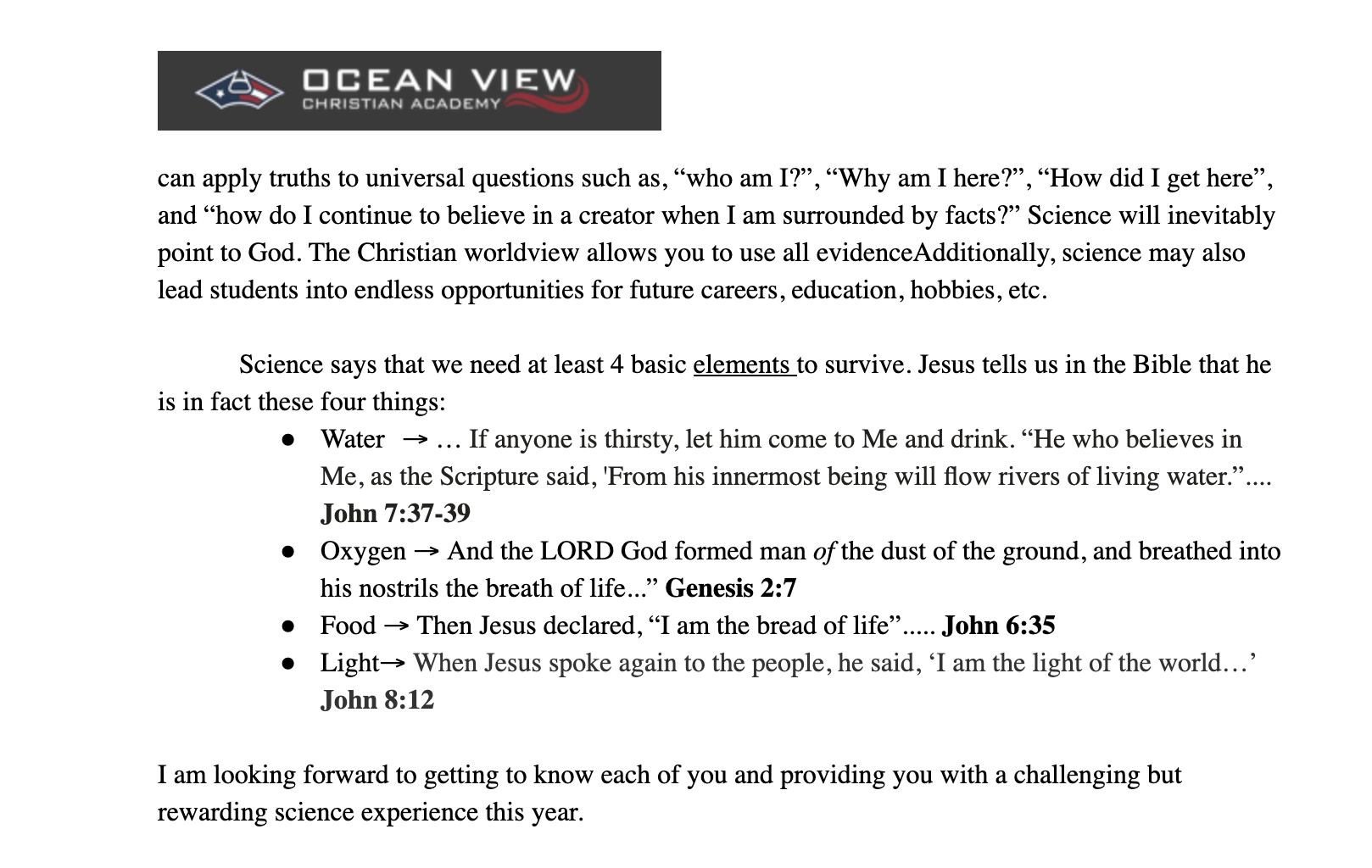 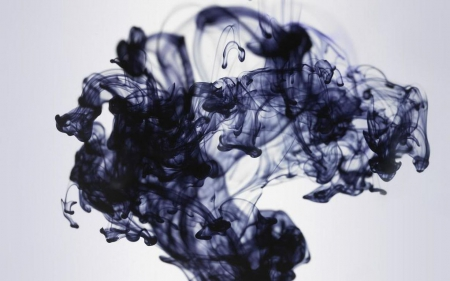 Cellular Transport
HS-LS1-1, HS-LS 1-2
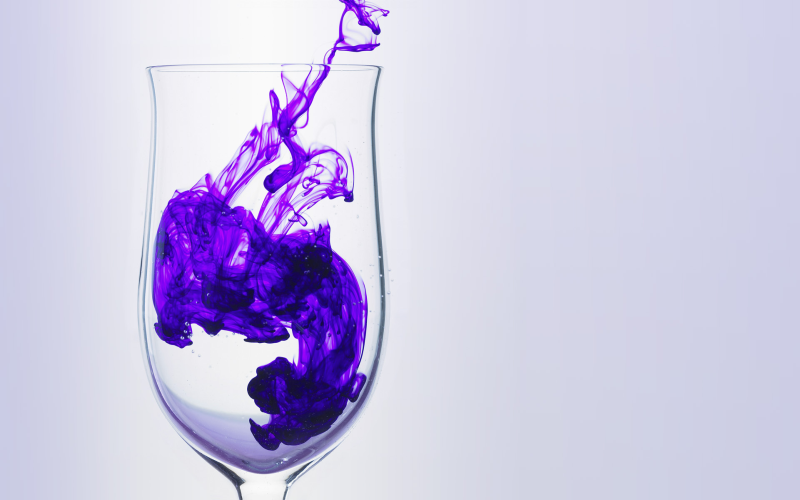 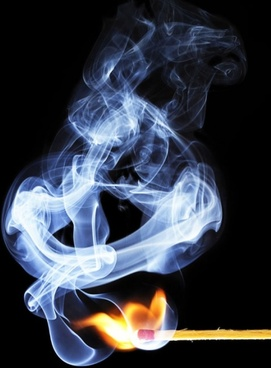 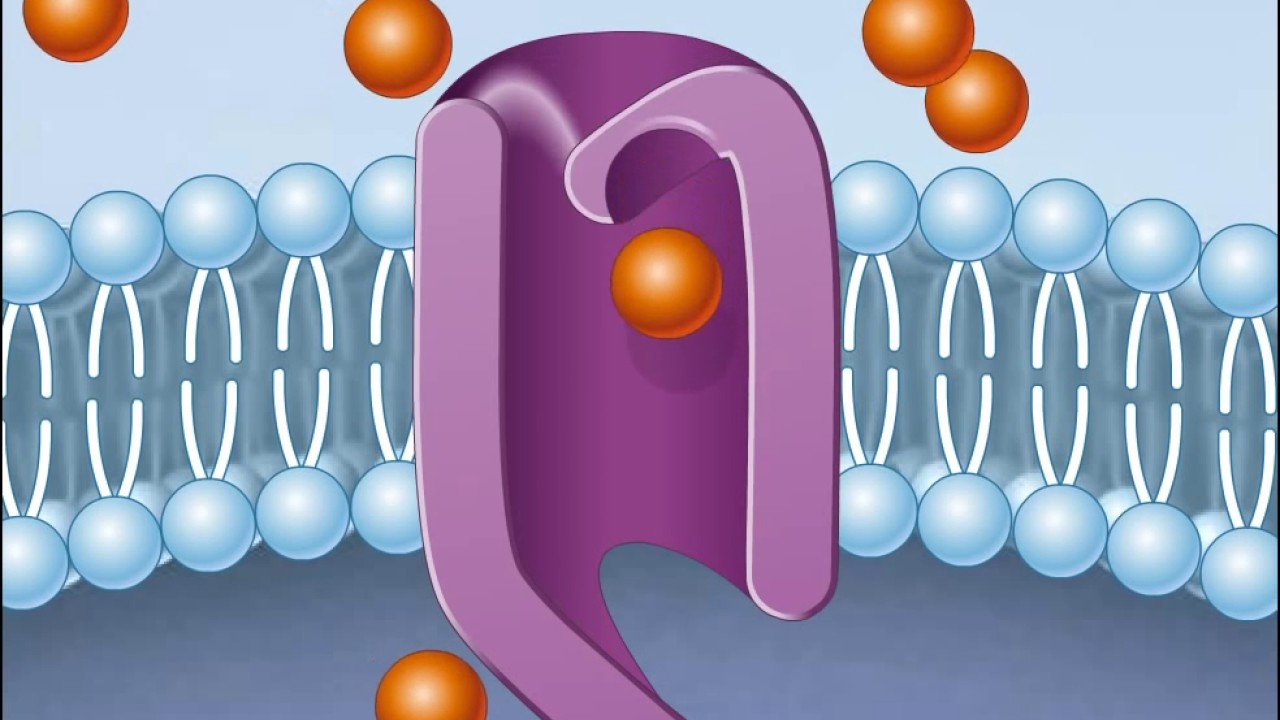 OBJECTIVE/LEARNING TARGET
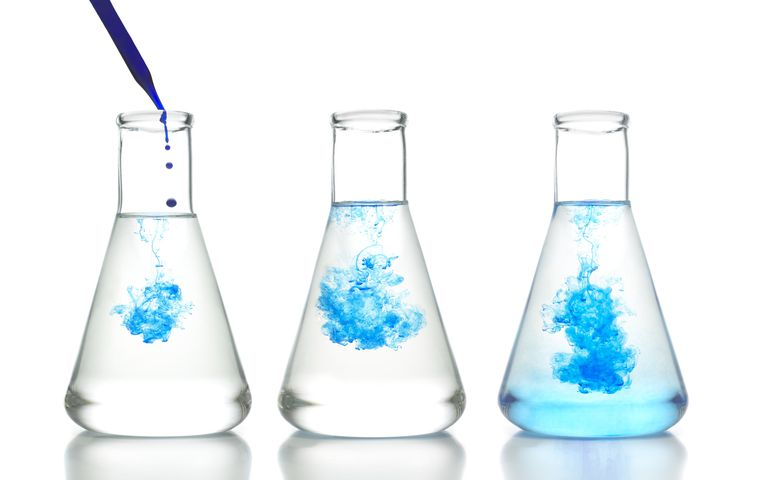 I can explain why homeostasis is important and describe the transport of materials through cell membranes
I can predict the direction of the movement of water or solute through a selectively permeable membrane
I can explain how the structure of the cell membrane contributes to its function
What is the difference between  floating in a pool and performing the breaststroke?
According to God’s word, what is the difference between “restfulness”(Matthew 11:28) and  “laziness” (Proverbs 10:4, Proverbs 13:4)
Hypothesize what you think will happen over time once I place a drop of dye into a beaker of water
WARM UP
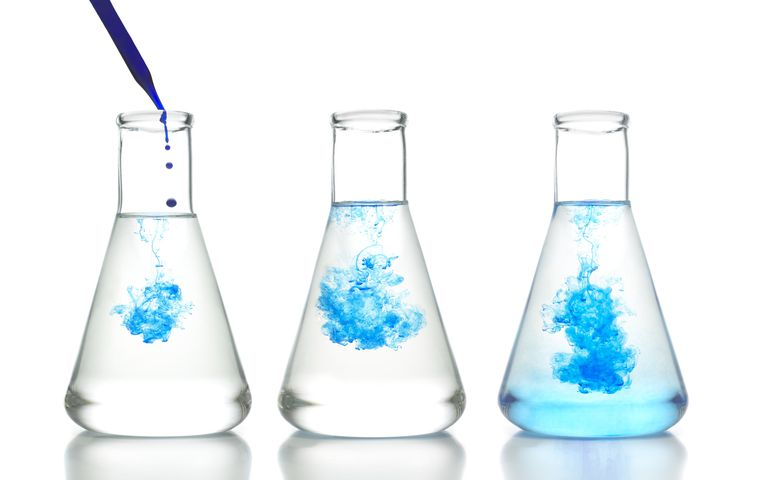 What are you giving your eyes to? What are you feeding on? What is your spiritual diet? Whatever we watch, listen to, read is what we are feeding on. And based on what we are feeding on is what we become. How does this affect us?
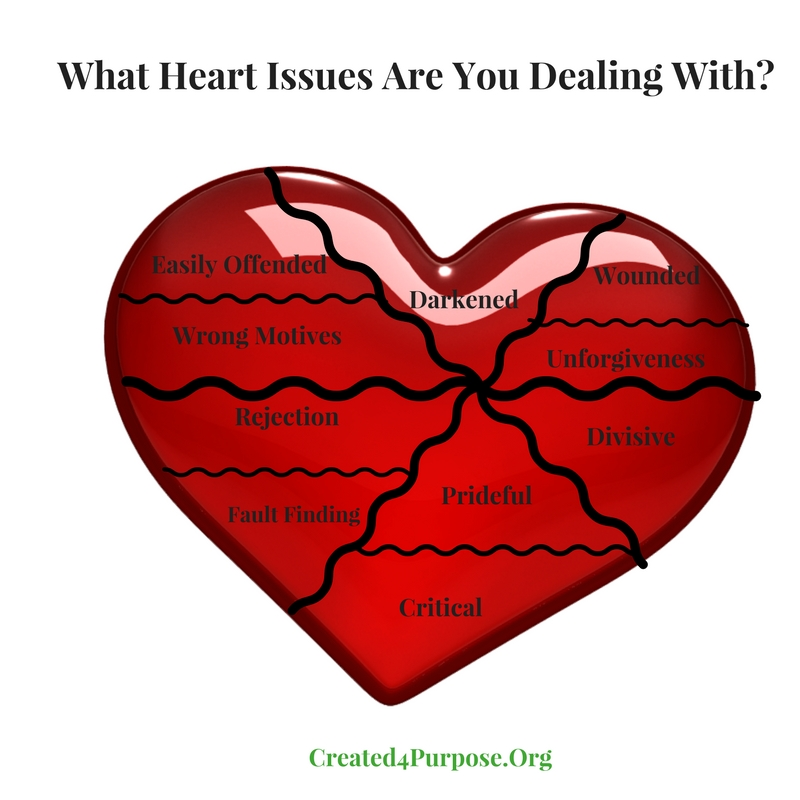 Follow Up Question
Imagine the beaker to be our heart, and the clear water to be our soul, compare & contrast diffusion to the things that we may put in our heart that hide the light that the Lord has placed in us
→ (Diffusion of a substance vs. Sin)
Diffusion of a substance
Diffusion of Sin
Both
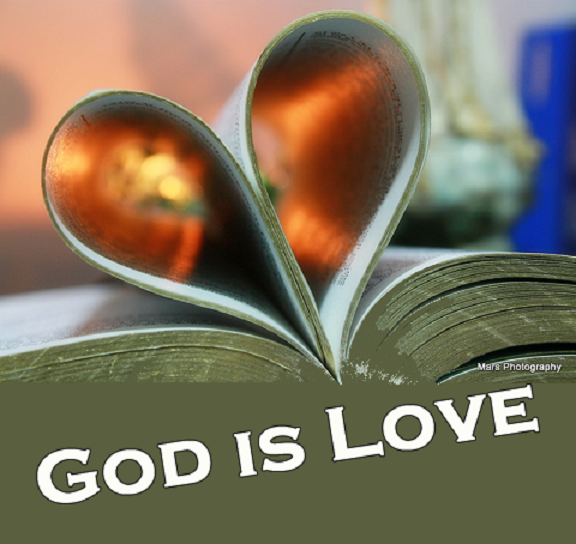 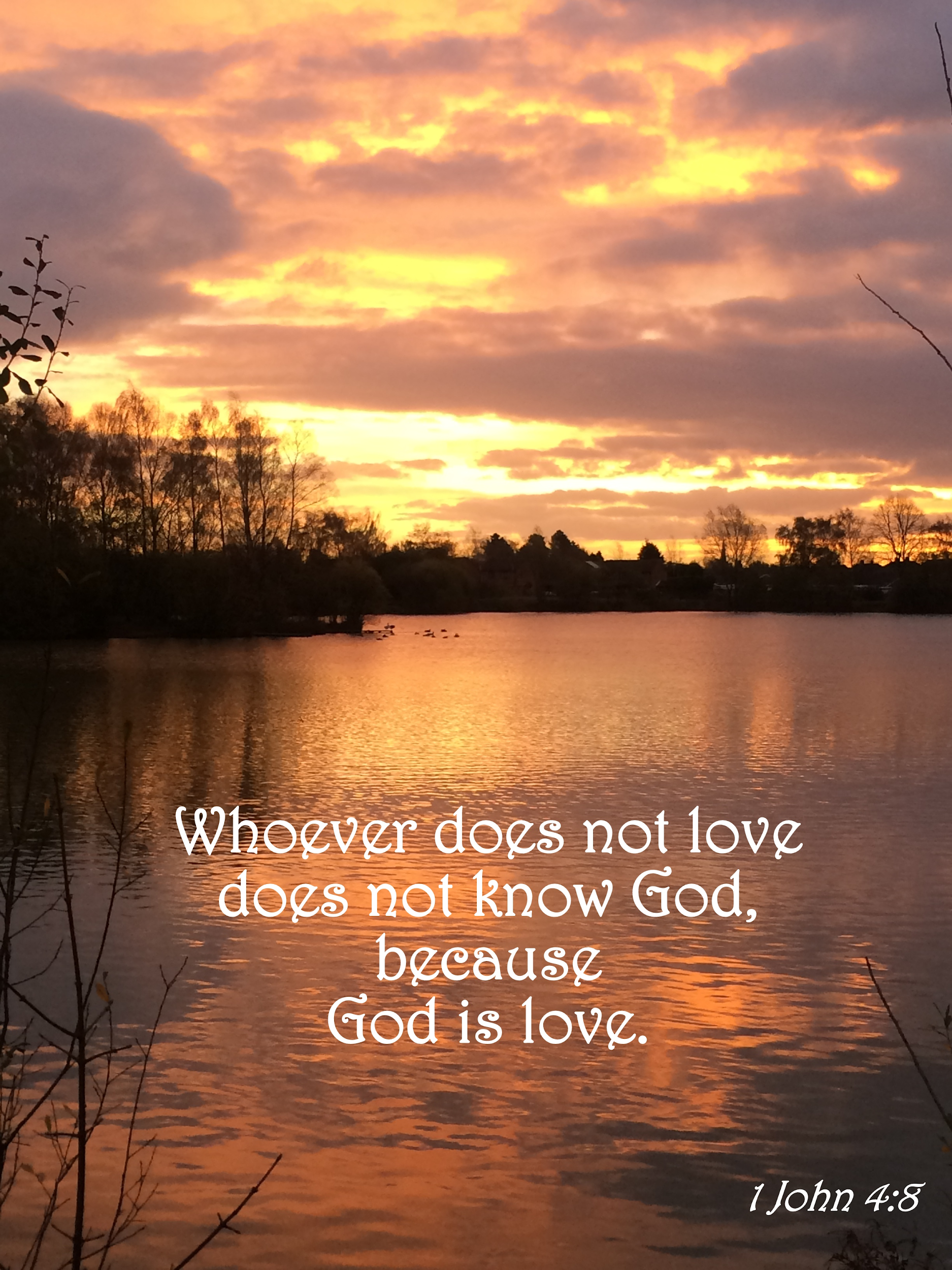 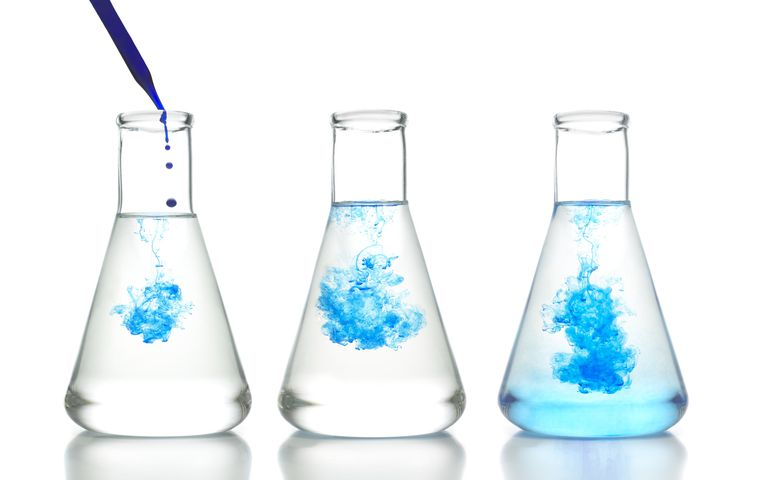 Follow Up Question 2
Now, imagine the beaker to be our heart, and the clear water to be our soul, compare & contrast diffusion of a substance to the diffusion of the love of God (1 John 4:8)
→ (Diffusion vs. Love of God)
Diffusion of a substance
Love of God
Both
Matthew 6:22-23
The eye is the lamp of the body. So, if your eye is healthy, your whole body will be full of light, but if your eye is bad, your whole body will be full of darkness. If then the light in you is darkness, how great is the darkness!
2 Corinthians 4:6 
For God, who said, "Let light shine out of darkness," made his light shine in our hearts to give us the light of the knowledge of God's glory displayed in the face of Christ.
Psalm 101: 2-4
I will ponder the way that is blameless. Oh when will you come to me? I will walk with integrity of heart within my house; I will not set before my eyes anything that is worthless. I hate the work of those who fall away; it shall not cling to me. A perverse heart shall be far from me; I will know nothing of evil.
1 John 2:15-17
Do not love the world or the things in the world. If anyone loves the world, the love of the Father is not in him. For all that is in the world—the desires of the flesh and the desires of the eyes and pride in possessions—is not from the Father but is from the world. And the world is passing away along with its desires, but whoever does the will of God abides forever
1 John 1:9
If we confess our sins, he is faithful and just to forgive us our sins and to cleanse us from all unrighteousness.
Proverbs 4:23
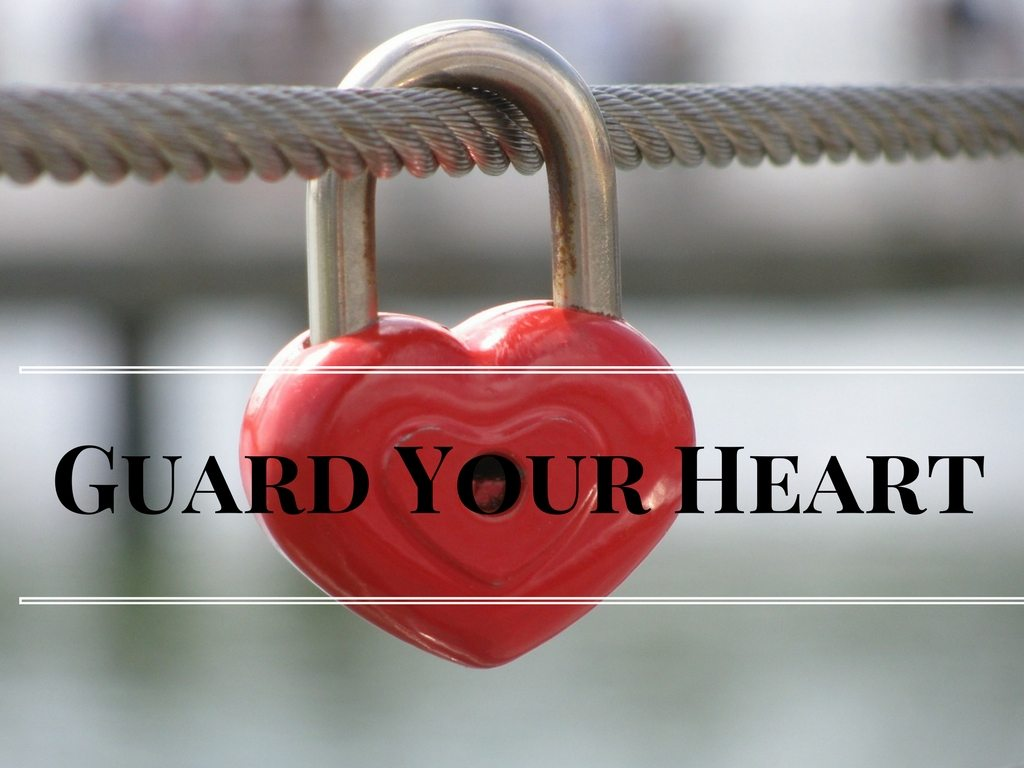 Keep your heart with all vigilance, for from it flow the springs of life.
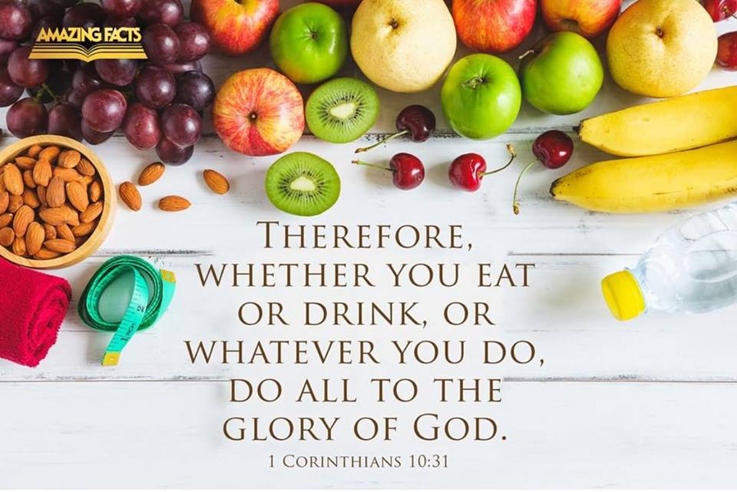 1 Corinthians 10:31
We need to rest in God, but we were actually made to work for God
So, whether you eat or drink, or whatever you do, do all to the glory of God.
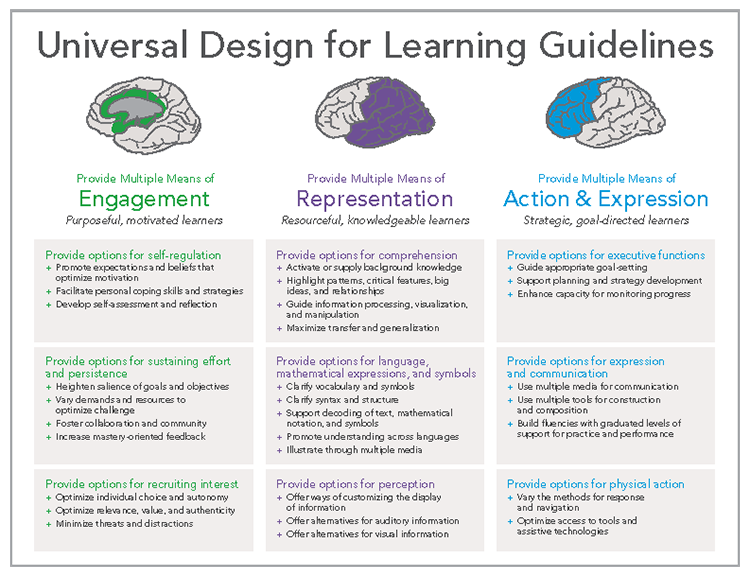 U
D
L
Engagement, Explore Explain, Evaluate, Elaborate/Extend
5E
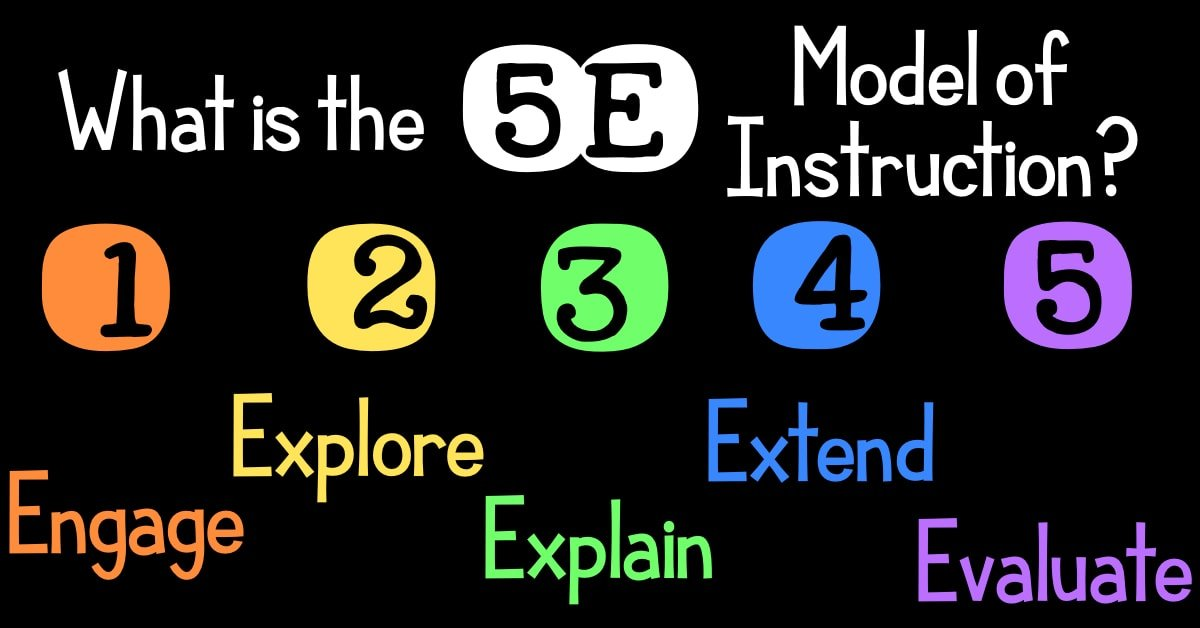 Savboschen@ovcapatriots.com